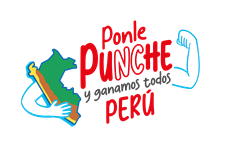 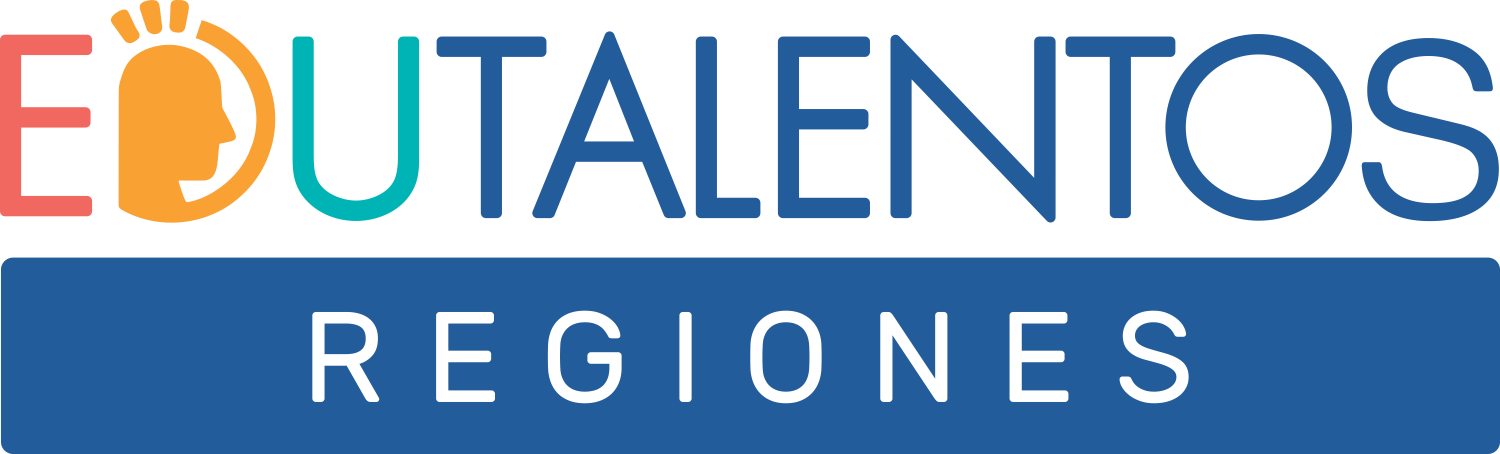 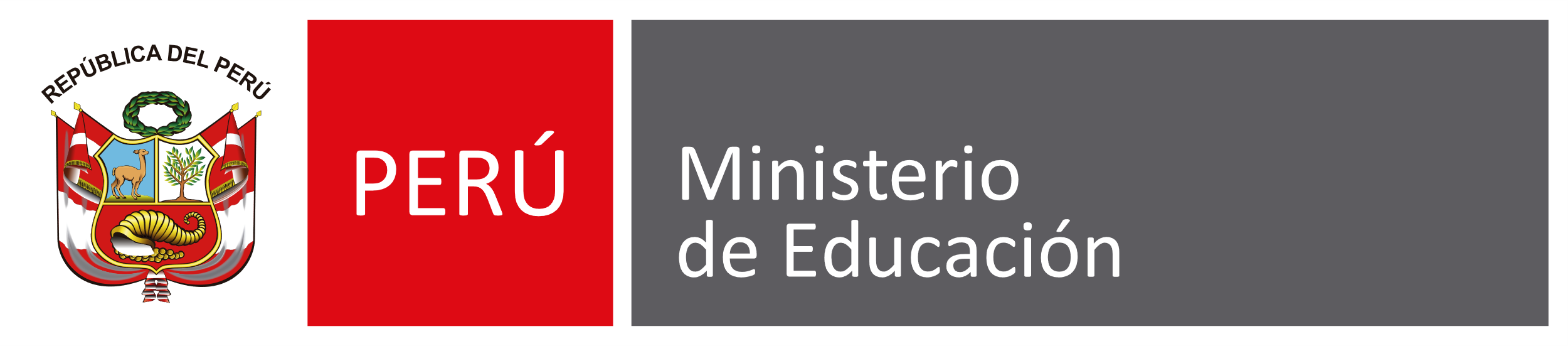 PROCESO DE CONTRATACIÓN DE AUXILIARES DE EDUCACIÓN
RVM N.° 005-2024-MINEDU/ RVM N.° 060-2024-MINEDU
RVM N.° 149-2024-MINEDU
2025
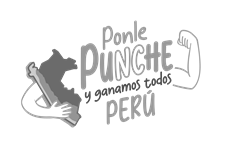 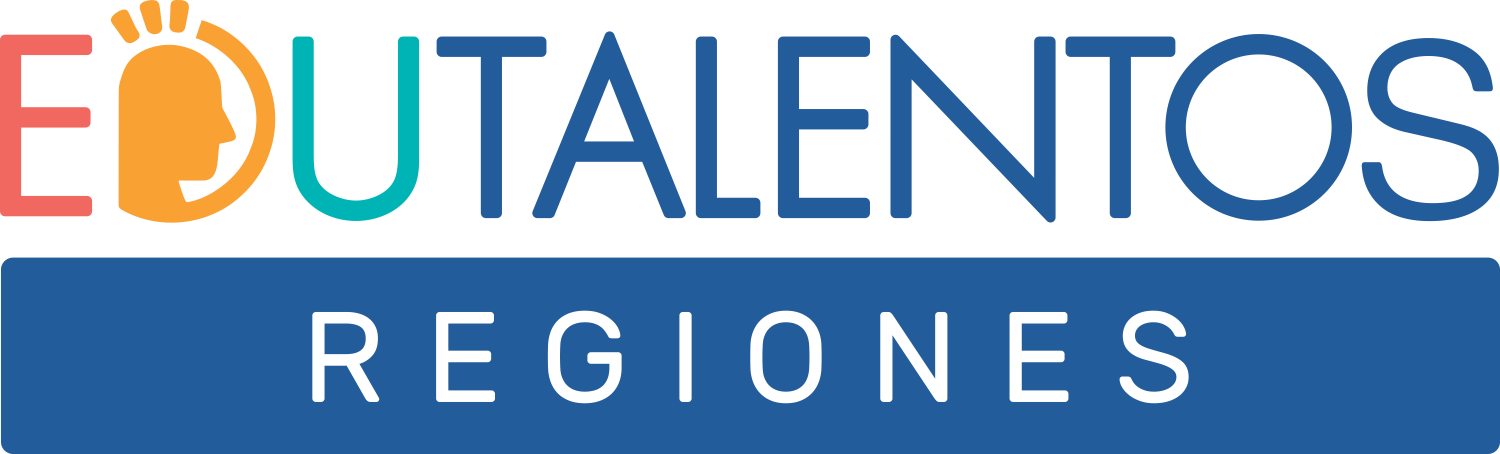 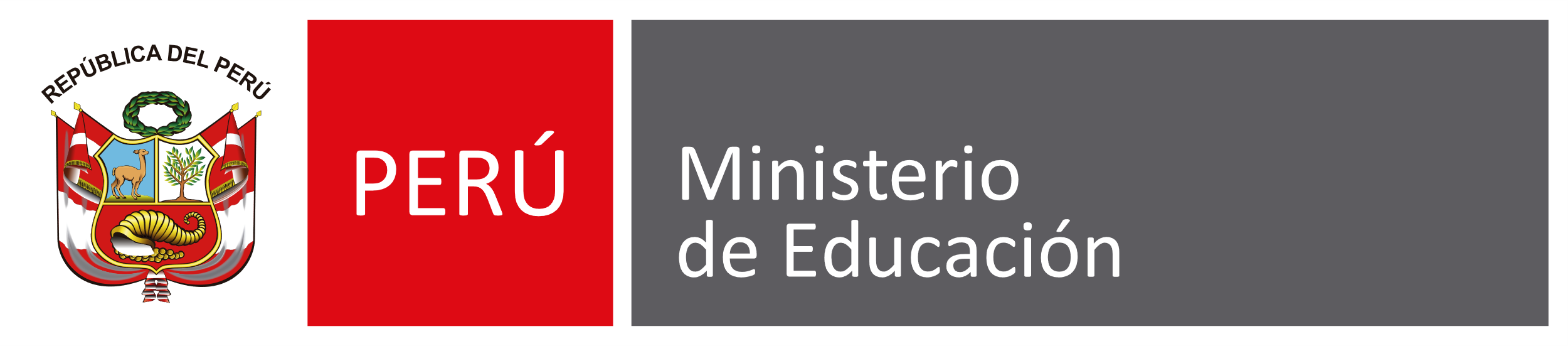 DEFINICIÓN
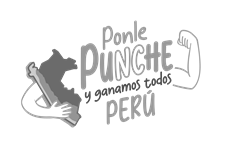 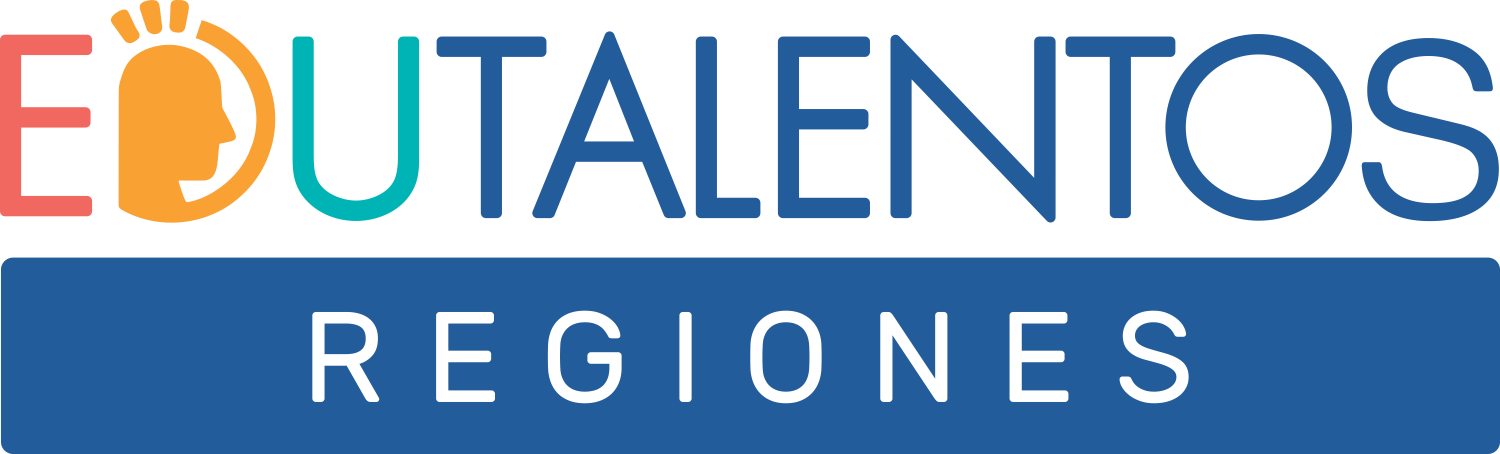 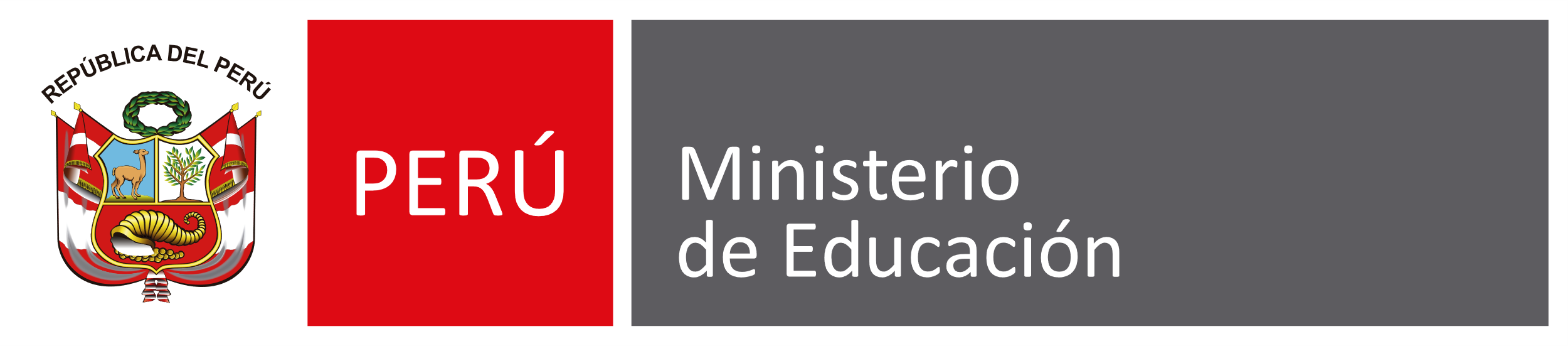 Contratación del Auxiliar de Educación
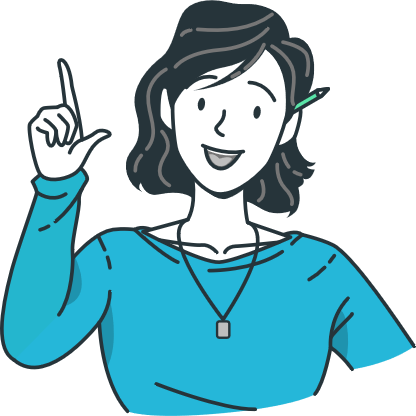 Es un proceso de selección, mediante el cual, se elige al personal idóneo para que se desempeñe como auxiliar de educación en las instituciones educativas públicas de la modalidad de Educación Básica Regular en los niveles educativos de inicial y secundaria; y la modalidad de Educación Básica Especial en los niveles inicial y primaria.
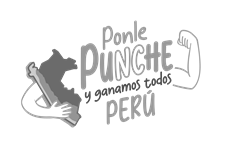 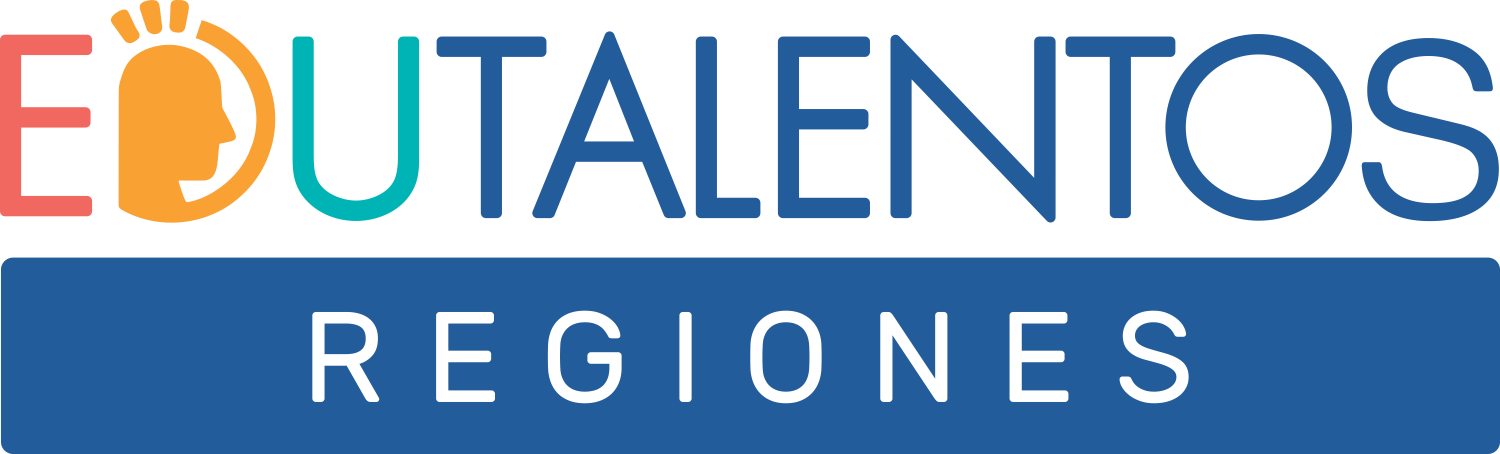 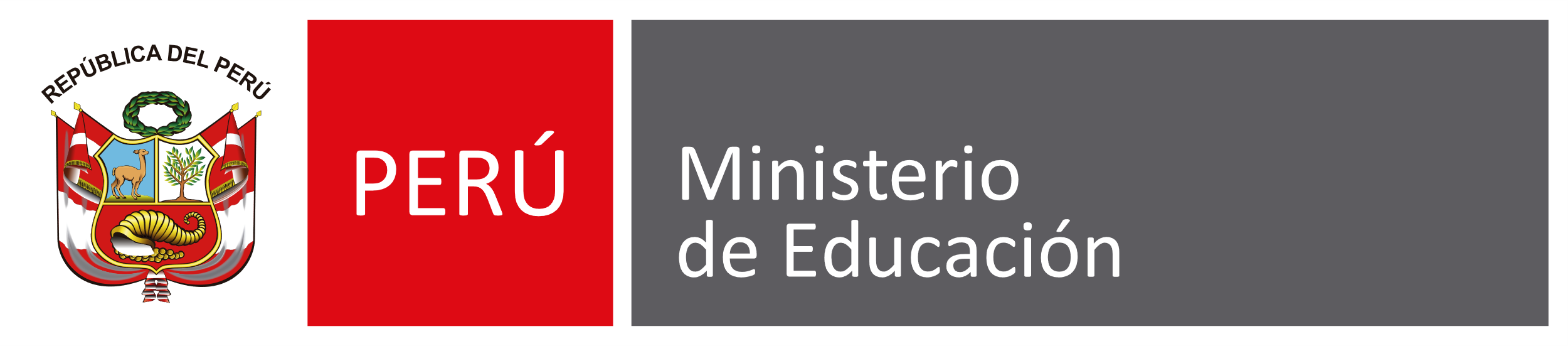 REQUISITOS E IMPEDIMENTOS
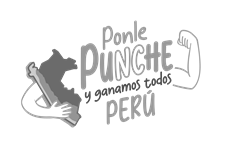 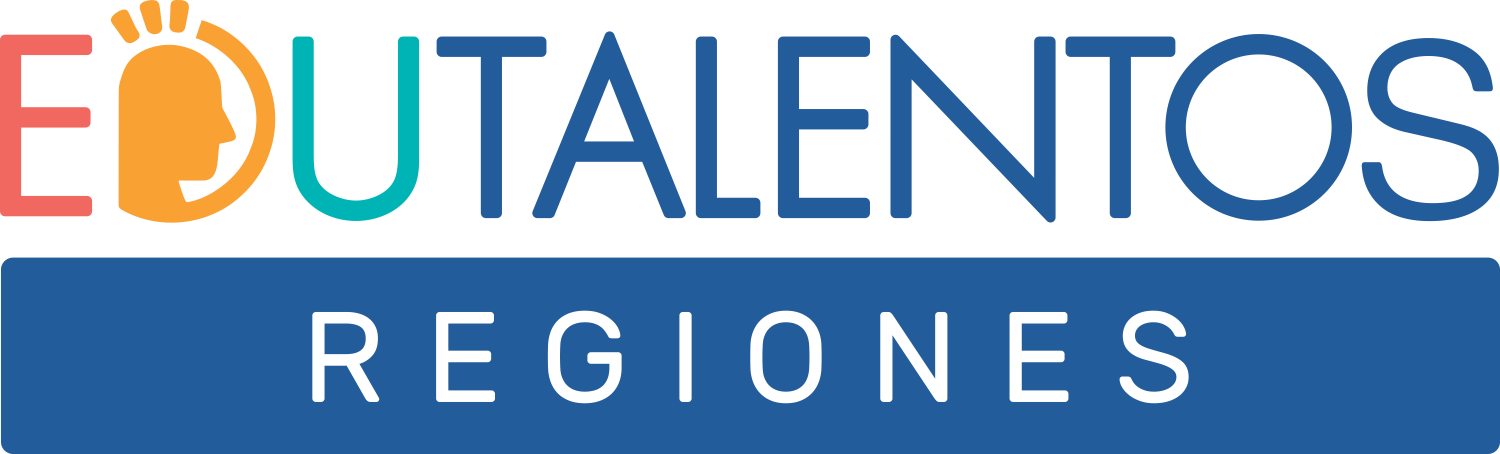 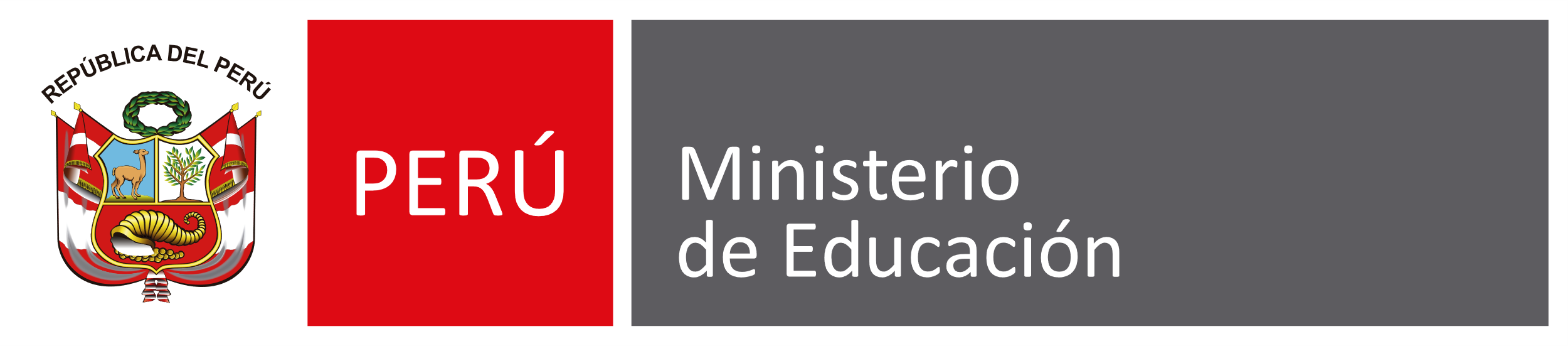 Requisitos generales
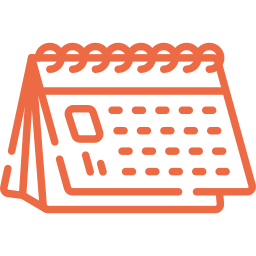 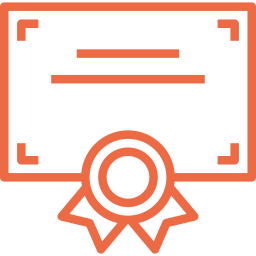 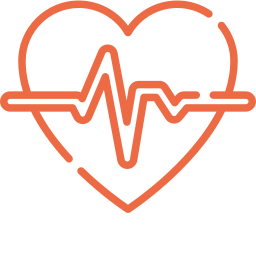 Tener menos de 70 años al momento de postular.
Acreditar estudios superiores según modalidad, nivel o ciclo educativo al que postula.
Gozar de buena salud física y mental que permita ejercer la función de auxiliar de educación
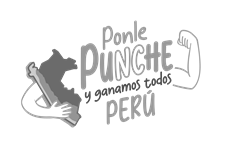 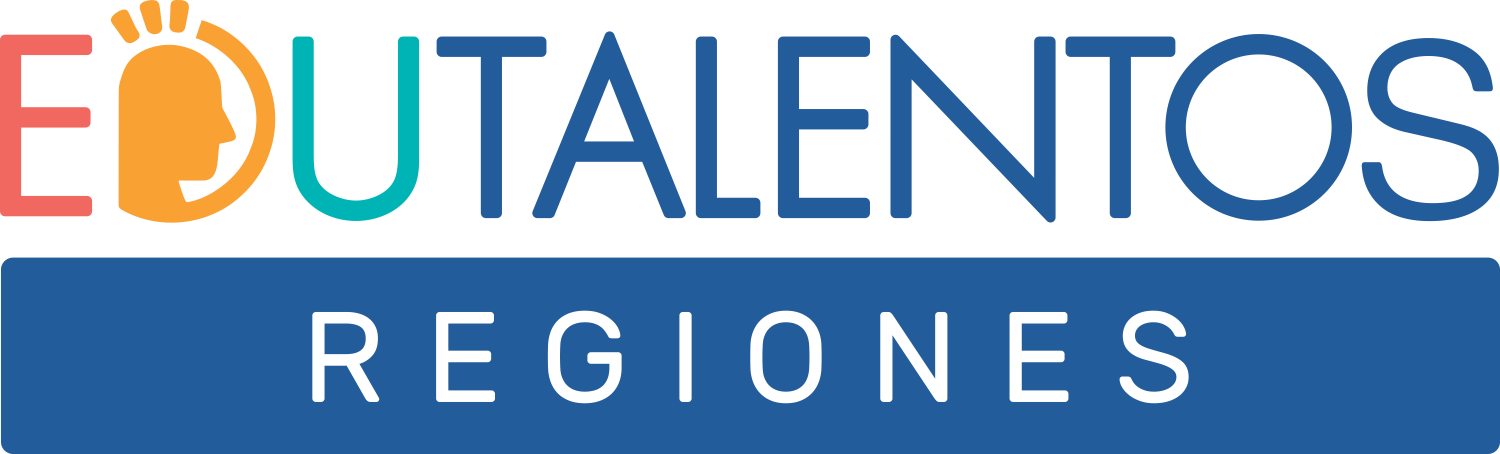 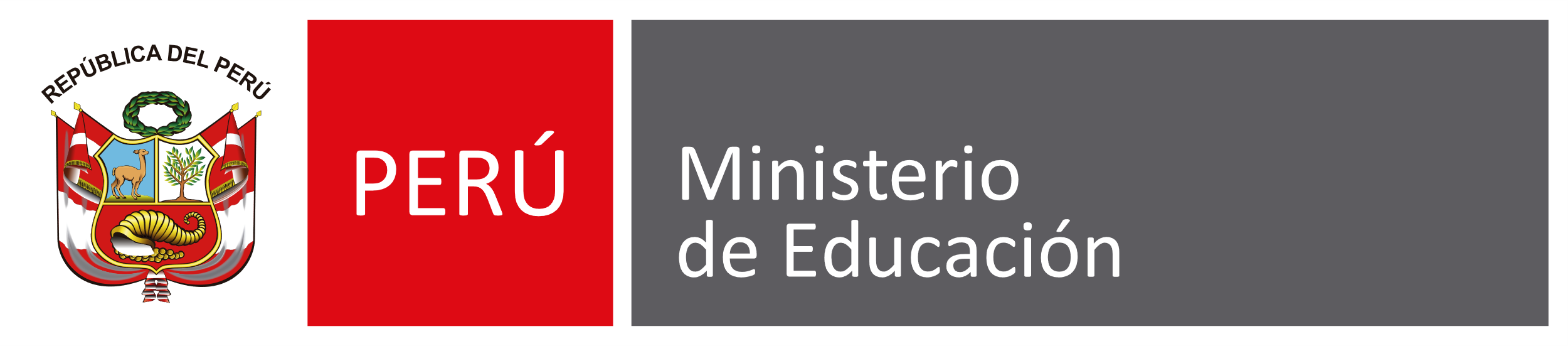 Requisitos específicos
Haber culminado como mínimo el sexto (VI) ciclo de estudios pedagógicos o el sexto ciclo de estudios universitarios en educación inicial; o

Haber culminado como mínimo el sexto (VI) ciclo de estudios pedagógicos o el sexto ciclo de estudios universitarios en educación en cualquier especialidad distinta a Educación Inicial y adicionalmente acreditar una capacitación mínima de cincuenta (50) horas relacionadas a la atención y cuidado en la primera infancia.
Educación Inicial EBR
Se debe acreditar haber culminado como mínimo el sexto (VI) ciclo de estudios pedagógicos o el sexto ciclo de estudios universitarios en educación.
Educación Secundaria EBR
Para postular a una plaza vacante en la modalidad de EBE nivel inicial y primaria se debe acreditar haber culminado como mínimo el sexto (VI) ciclo de estudios pedagógicos o el sexto ciclo de estudios universitarios en educación, psicología o tecnología médica con mención en terapia ocupacional.
Educación Inicial y Primaria EBE
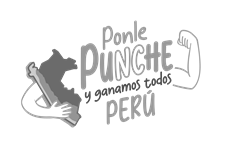 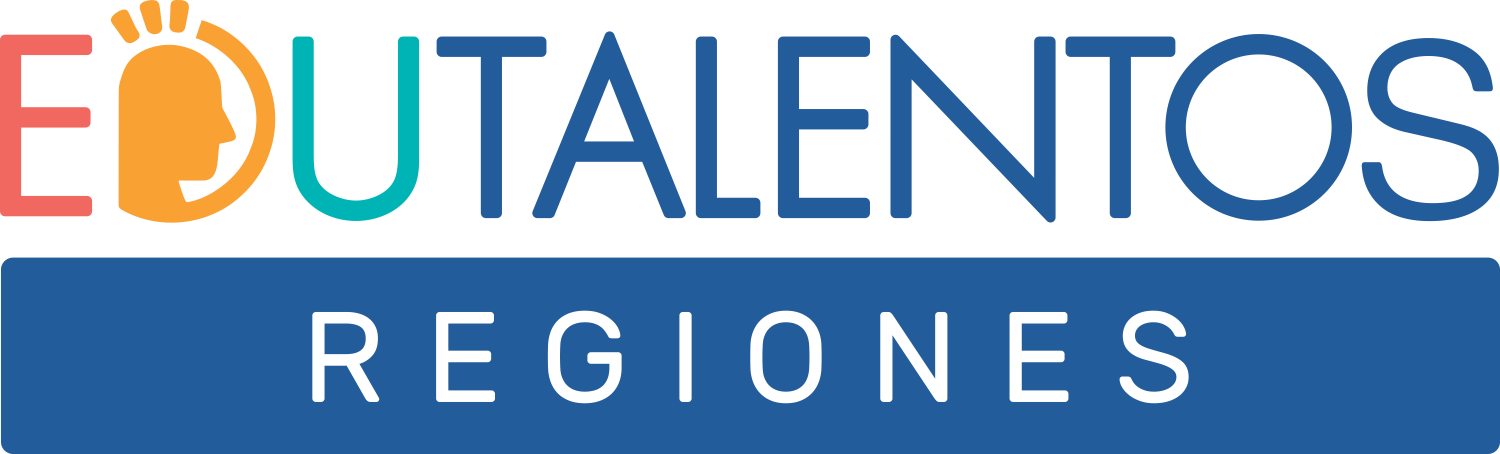 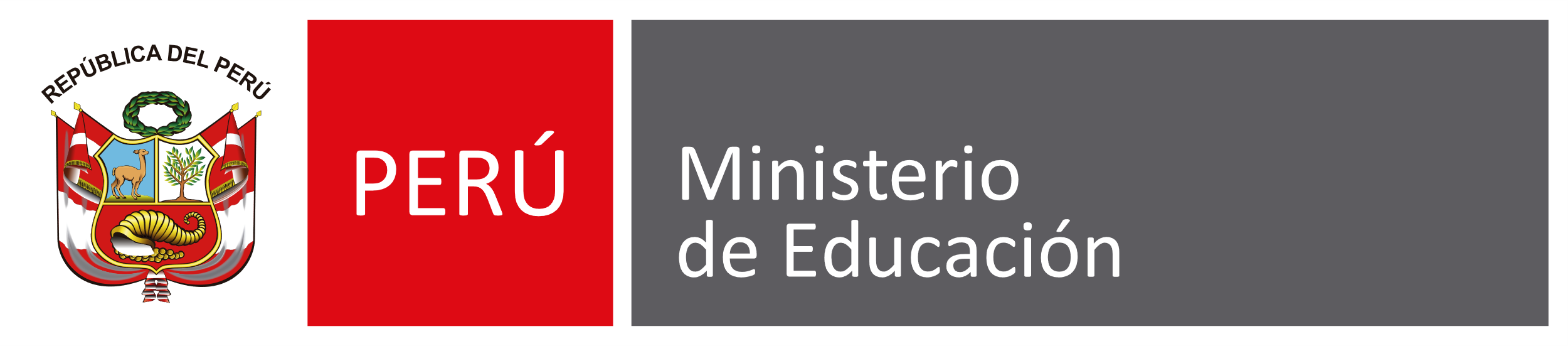 Impedimentos
Haber sido sancionado administrativamente por falta grave y muy grave bajo cualquier marco normativo, en los últimos cinco años.
Estar inhabilitado para el ejercicio profesional o el ejercicio de la función pública.
Estar incluido en el Registro Nacional de Sanciones contra Servidores Civiles - RNSSC.
Haber sido condenado con sentencia firme por delito doloso.
Haber sido condenado por delito de terrorismo, apología del terrorismo, delito contra la libertad sexual, delitos de corrupción de funcionarios o delitos de tráfico ilícito de drogas.
Haber sido condenado por cualquiera de los delitos previstos en la Ley N.° 29988 y la Ley N.° 30794.
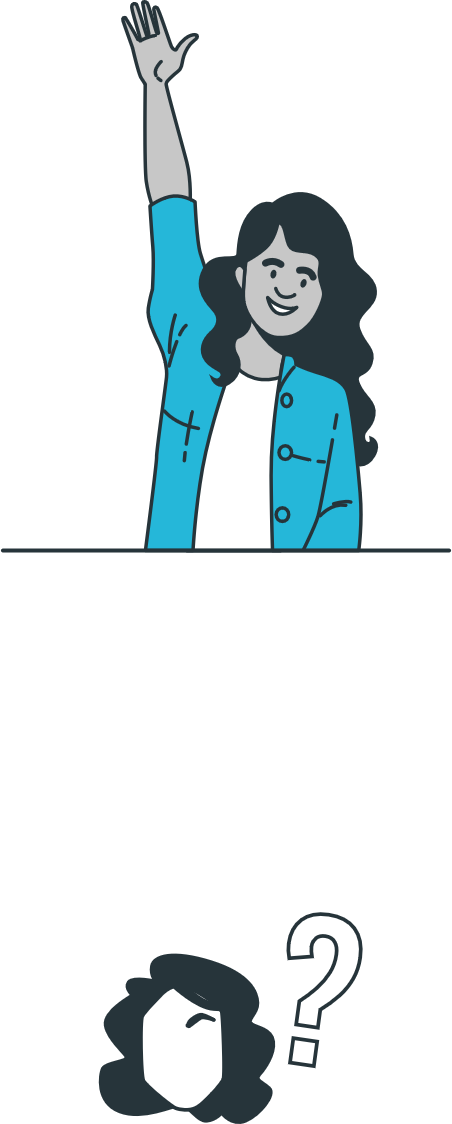 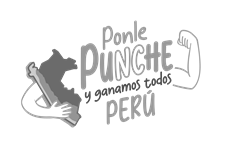 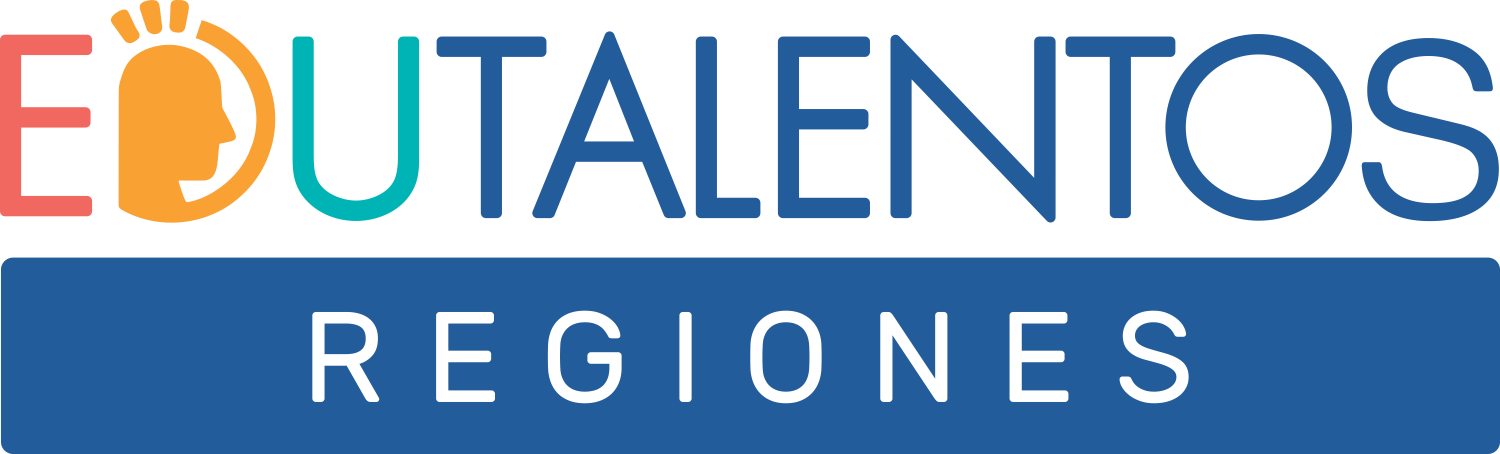 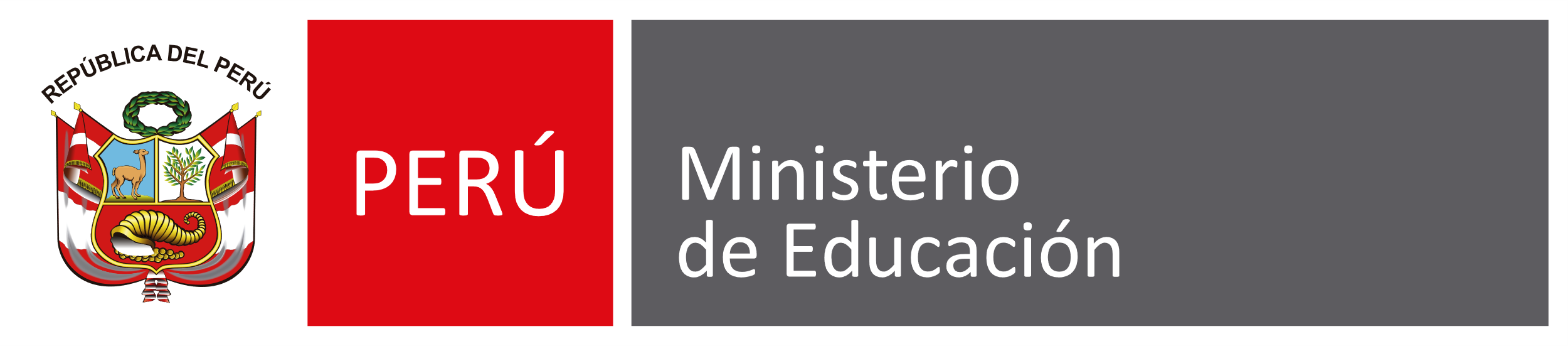 Impedimentos
Estar comprendido en los delitos detallados en el artículo 2 de la Ley N° 30901, Ley que implementa un subregistro de condenas y establece la inhabilitación definitiva para desempeñar actividad, profesión, ocupación u oficio que implique el cuidado, vigilancia o atención de niñas, niños o adolescentes.
Tener una medida de separación preventiva o retiro de una IE al momento de la postulación o adjudicación.
Estar nombrado o contratado en otro cargo en el sector público.
Quienes se encuentren cumpliendo sanción de cese temporal.
Postulantes con 70 a más años de edad.
Postulantes que no acrediten los requisitos establecidos en la norma.
El postulante a quien se le concluyó su contrato en atención de la causal descrita en el literal n) del numeral 6.8.1, no podrá participar de un proceso de contrato o ser propuesto. Este impedimento se extiende mientras se encuentre en trámite el procedimiento administrativo o el proceso judicial correspondiente.
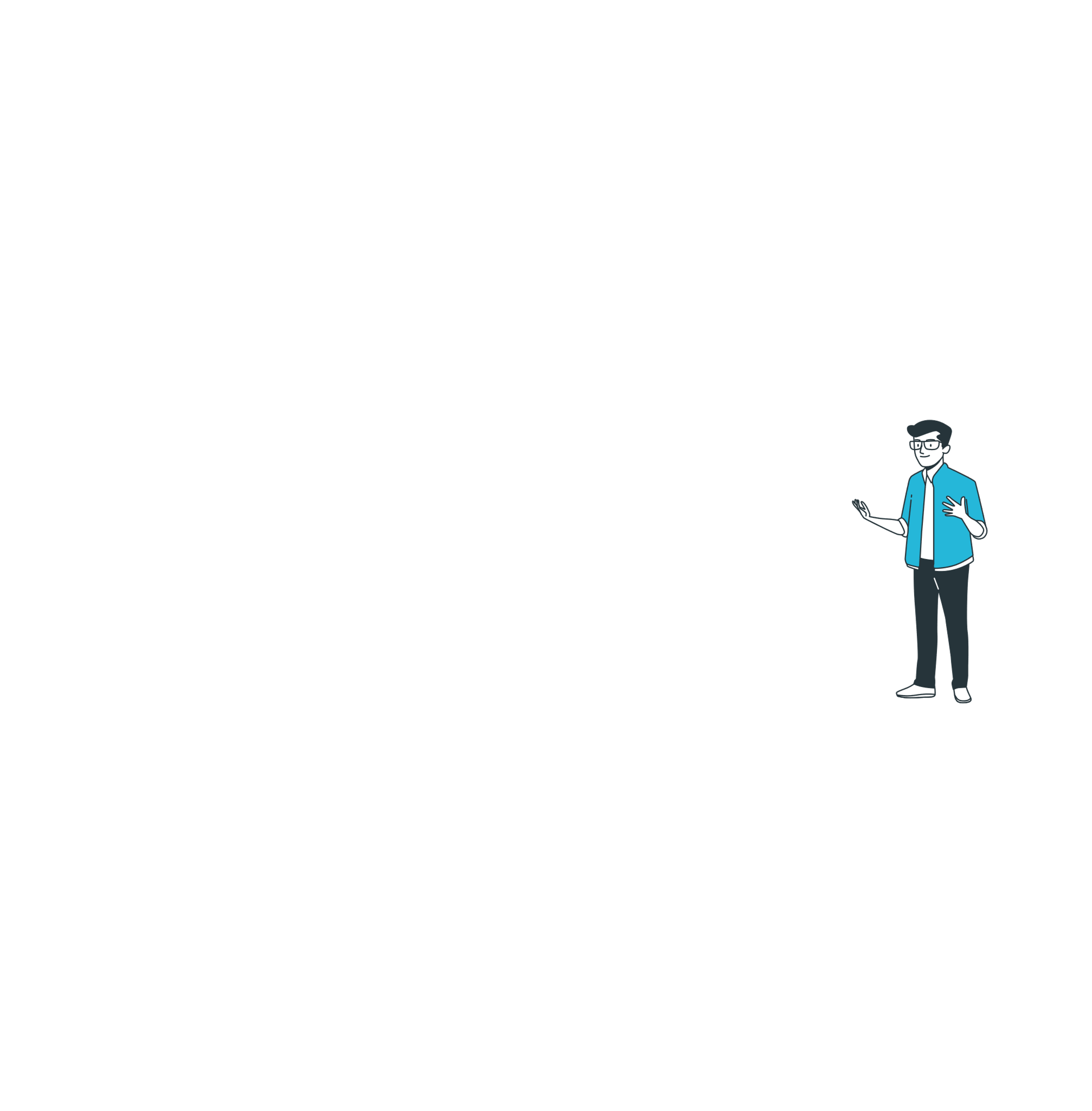 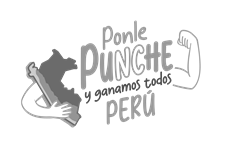 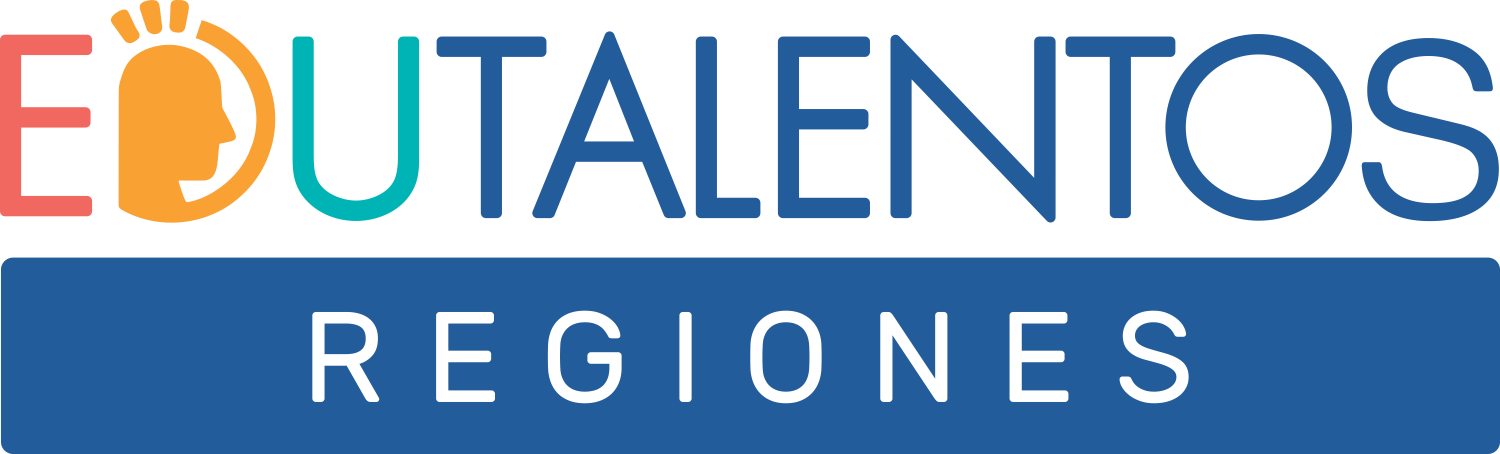 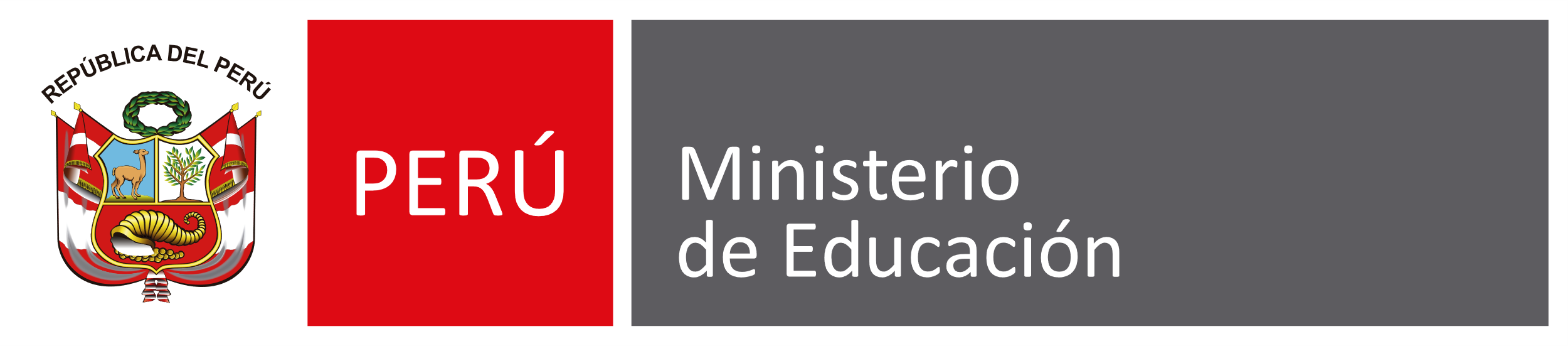 PLAZAS
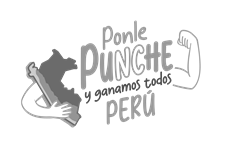 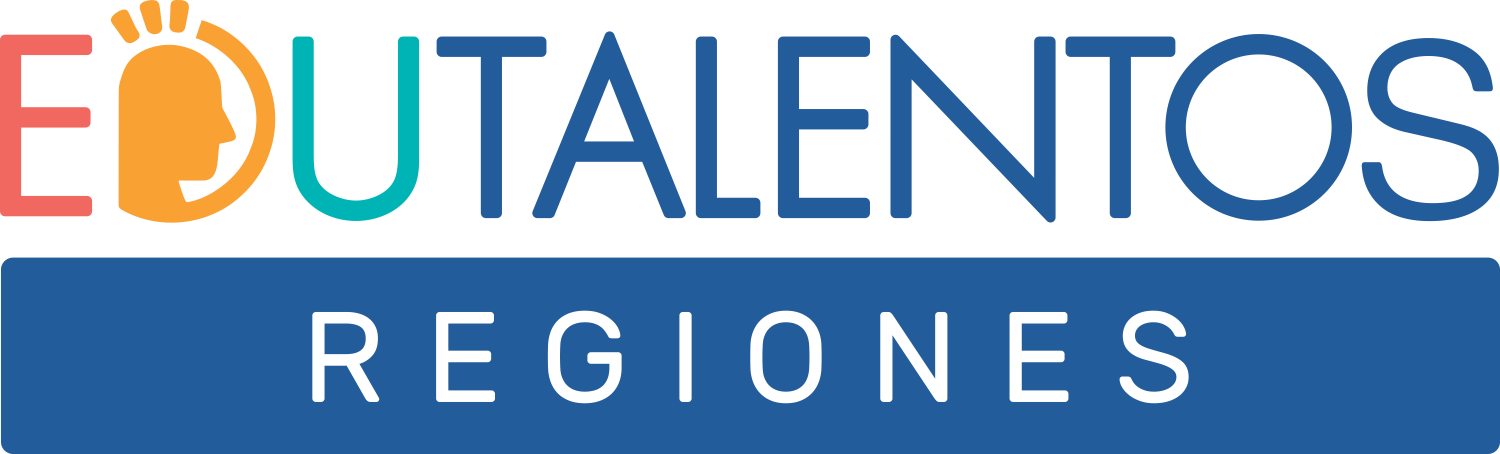 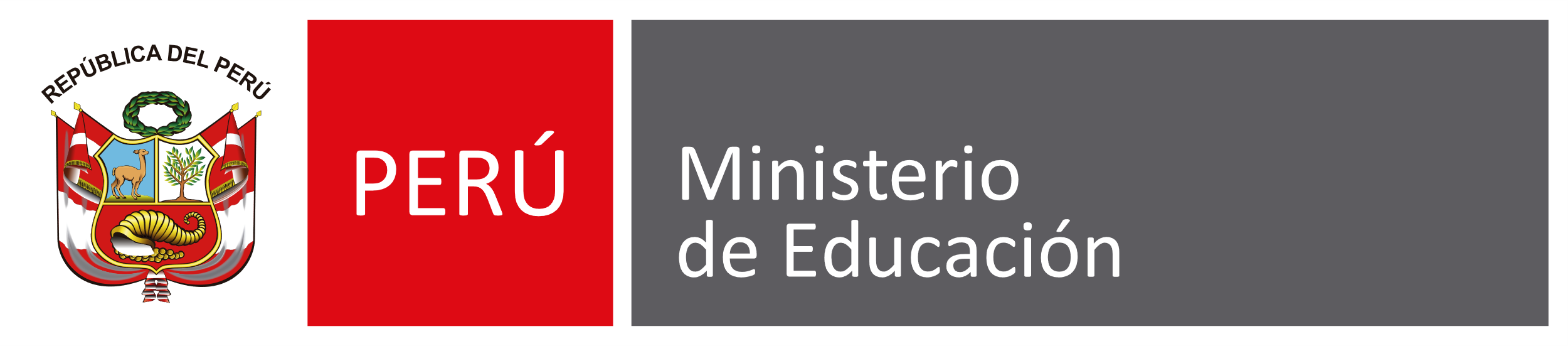 Identificación y validación de Plazas
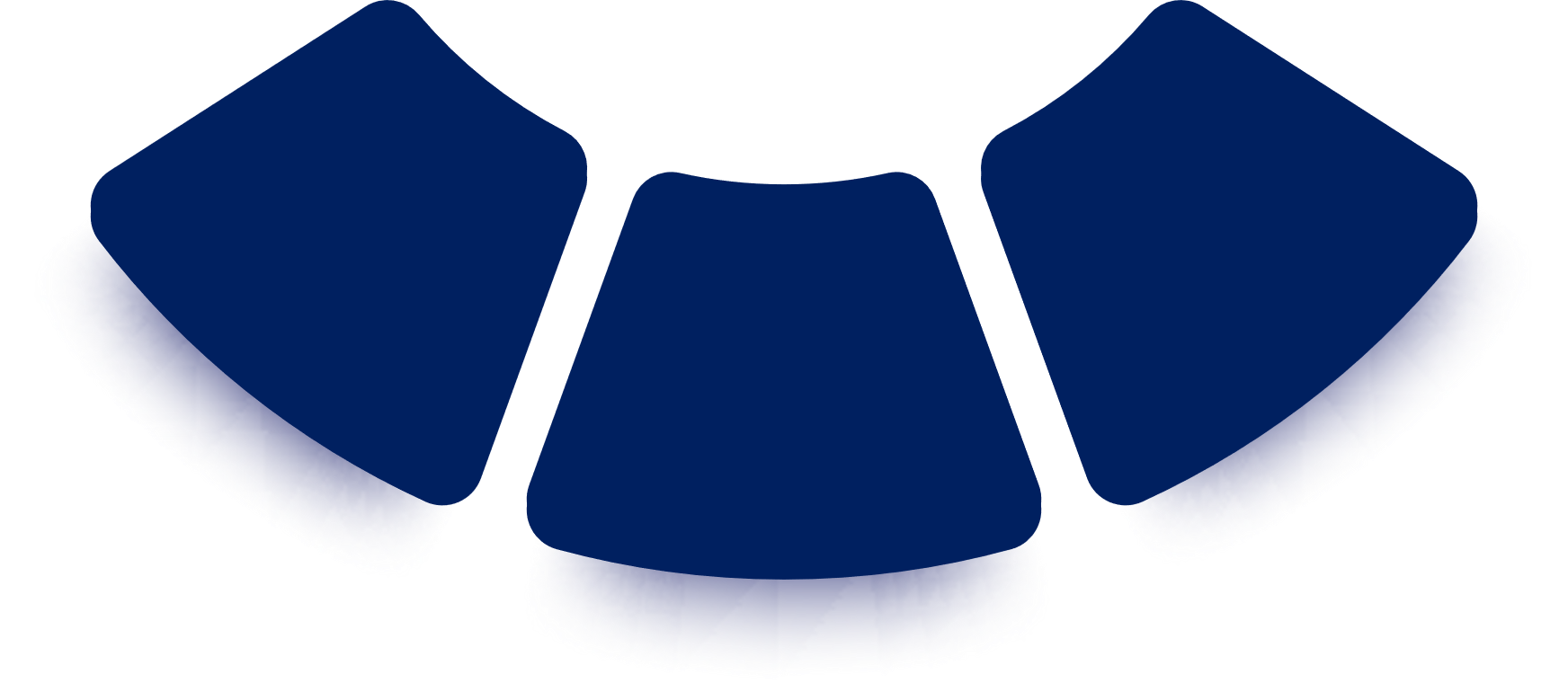 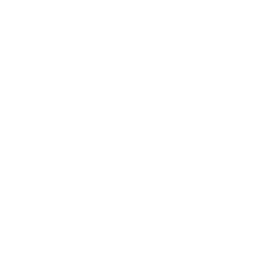 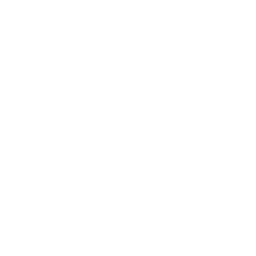 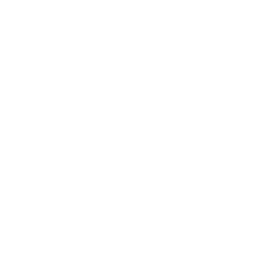 Las plazas (orgánicas, eventuales y temporales por ausencia del auxiliar de educación nombrado) a considerar  tienen la condición de “vacante” en el sistema Nexus.
No forman parte del procedimiento, las plazas que han sido identificadas/declaradas excedentes en una IE, en tanto no sean reubicadas con acto resolutivo a otra IE, y aquellas que cuenten con disposición judicial.
El Minedu realiza la prepublicación de plazas, las mismas que deben ser validadas por el responsable del sistema Nexus de cada DRE/UGEL, pudiendo la unidad ejecutora incorporar plazas para la publicación final a su cargo en la fecha establecido en el cronograma
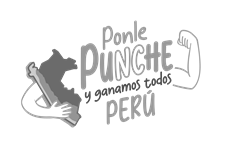 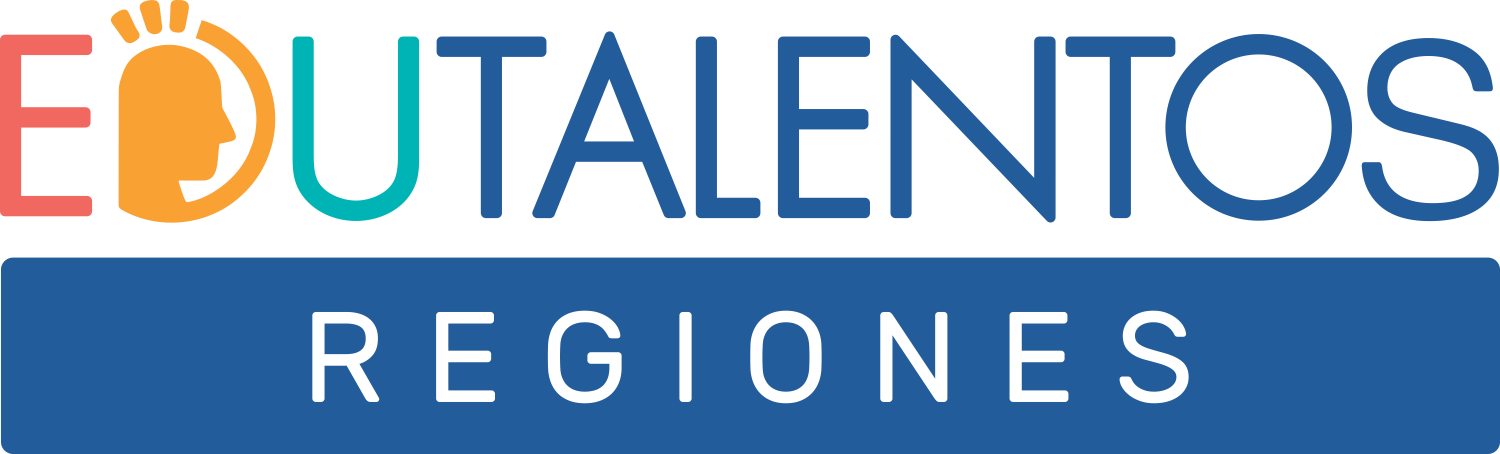 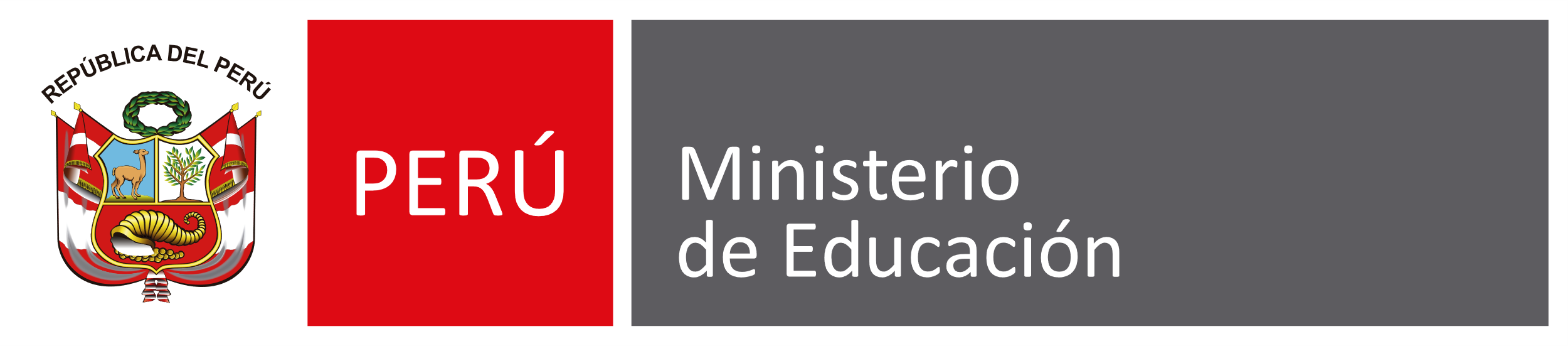 Tipos de contratación
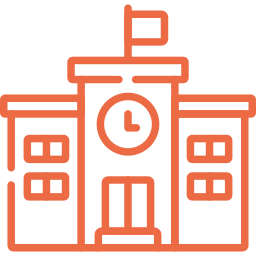 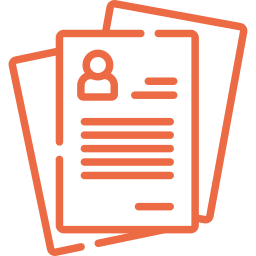 Contratación excepcional
Contratación por evaluación de expedientes
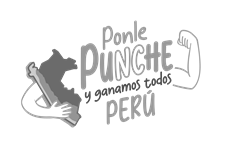 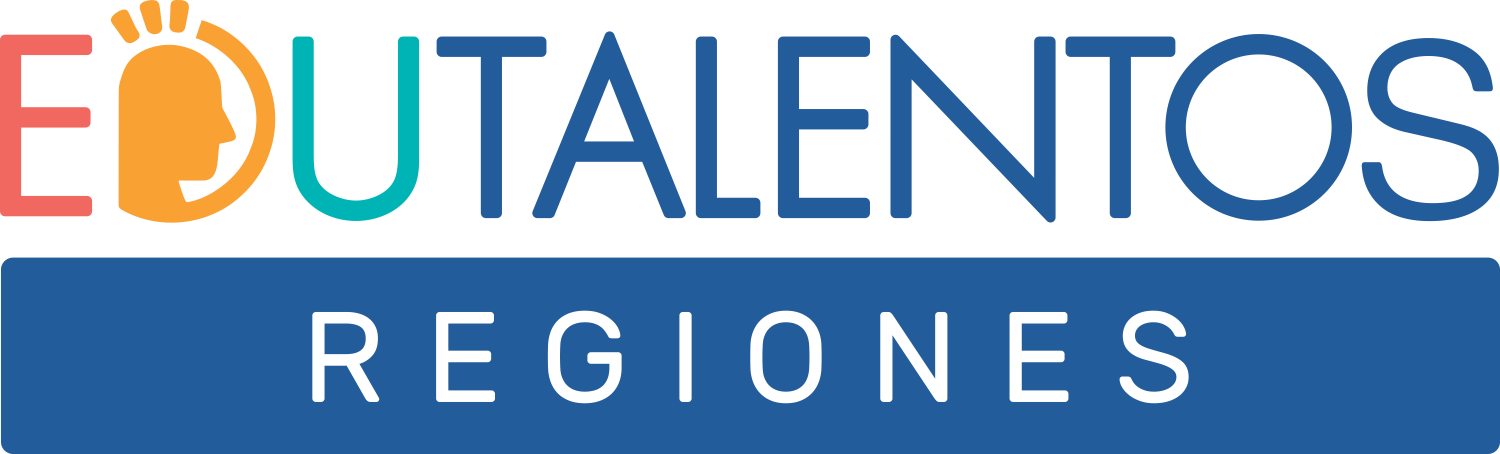 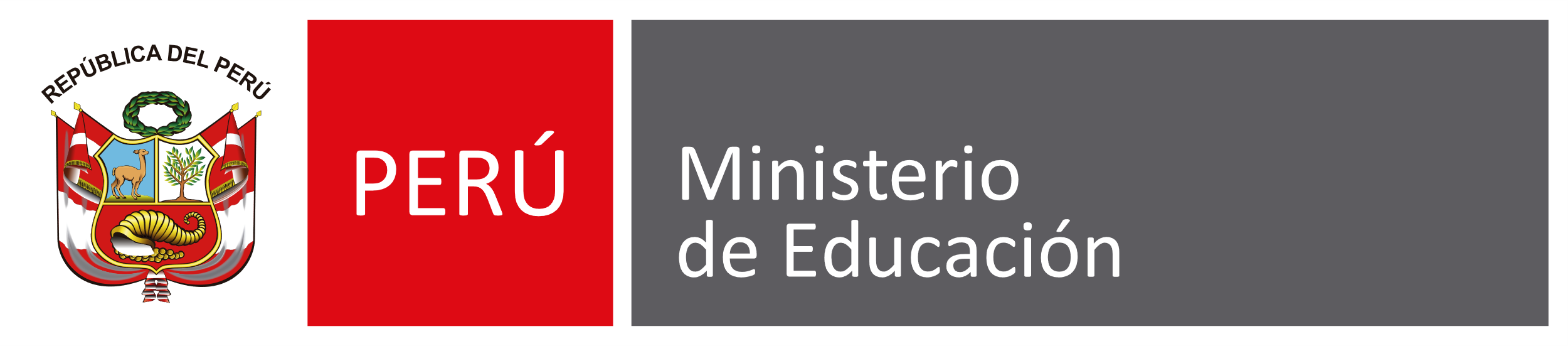 CONTRATACIÓN EXCEPCIONAL
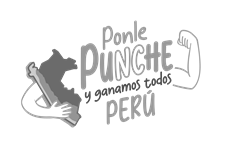 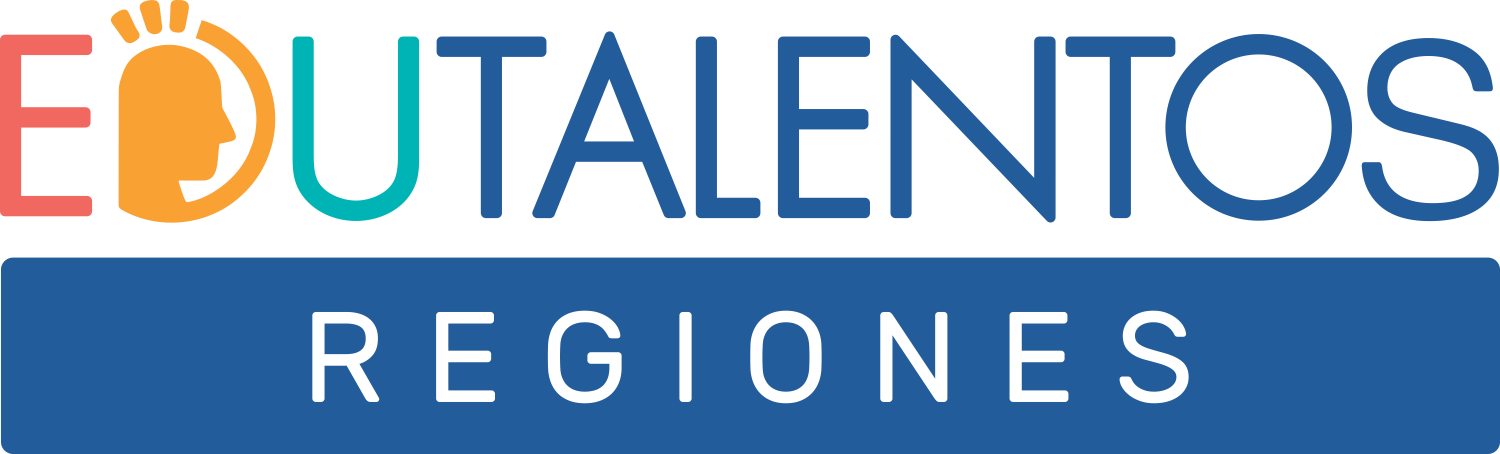 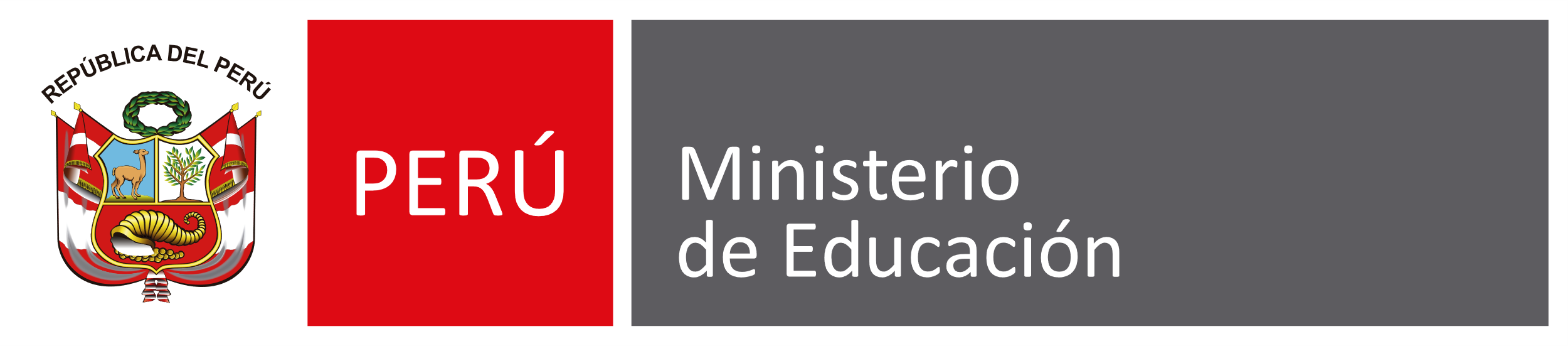 Contratación excepcional
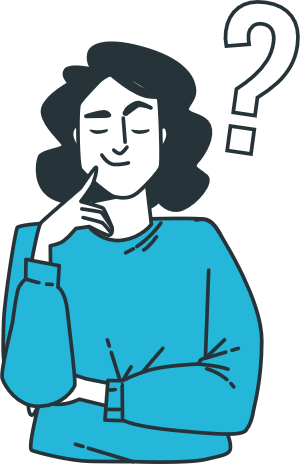 Responsable del proceso: se encuentra a cargo del área de Recursos Humanos, quienes deberán verificar que el personal propuesto cumpla con los requisitos y no tenga impedimento para asumir el cargo.

Plazas: se consideran las plazas vacantes de IIEE por convenio o aquellas que tienen la facultad de proponer.

Plazos: del 6 al 24 de enero del 2025 se ingresa la propuesta del postulante acreditando los requisitos de formación académica para la modalidad educativa y nivel  señalado en la presente norma.
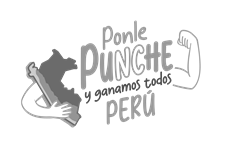 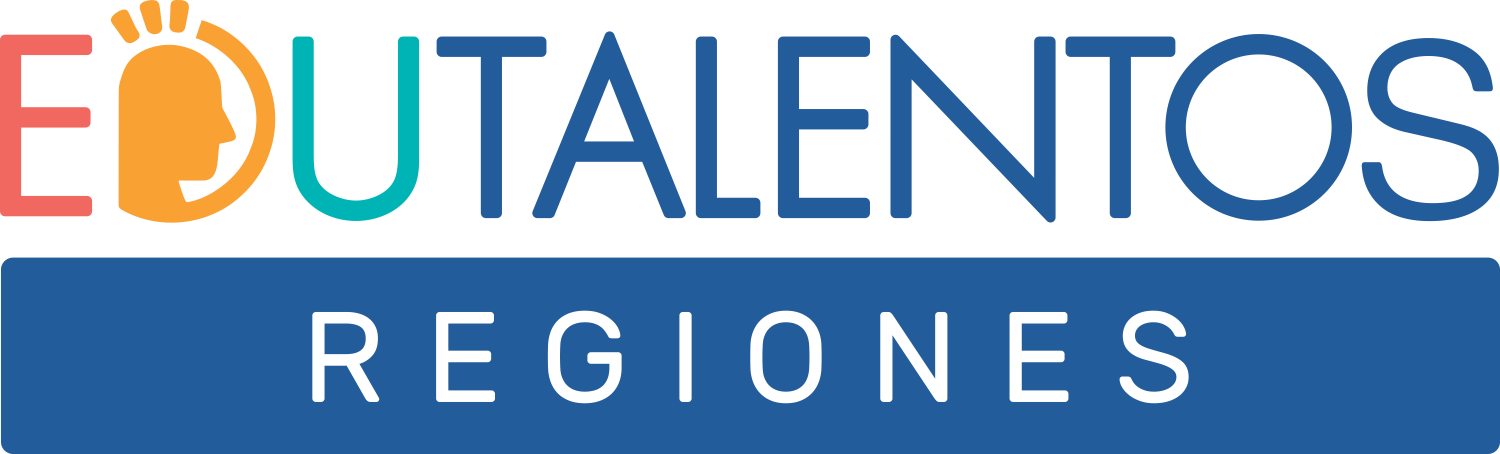 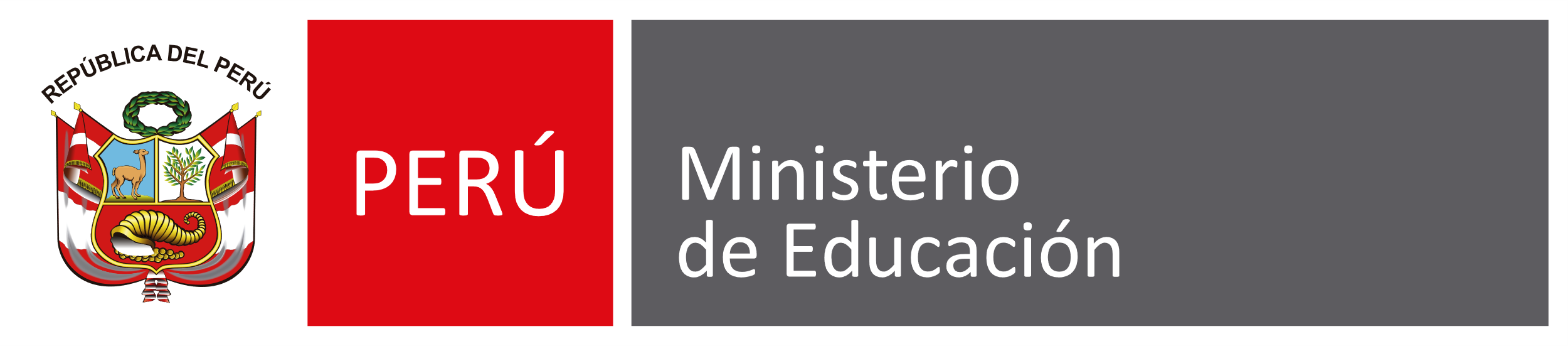 CONTRATACIÓN POR EVALUACIÓN DE EXPEDIENTES
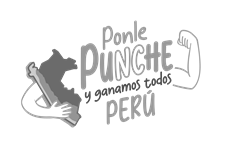 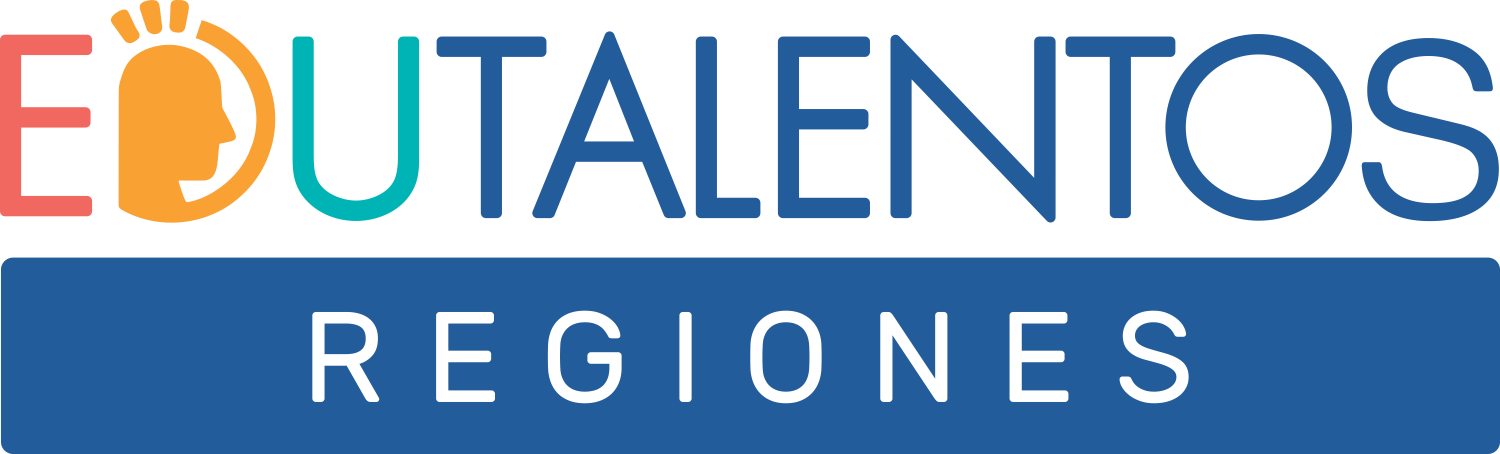 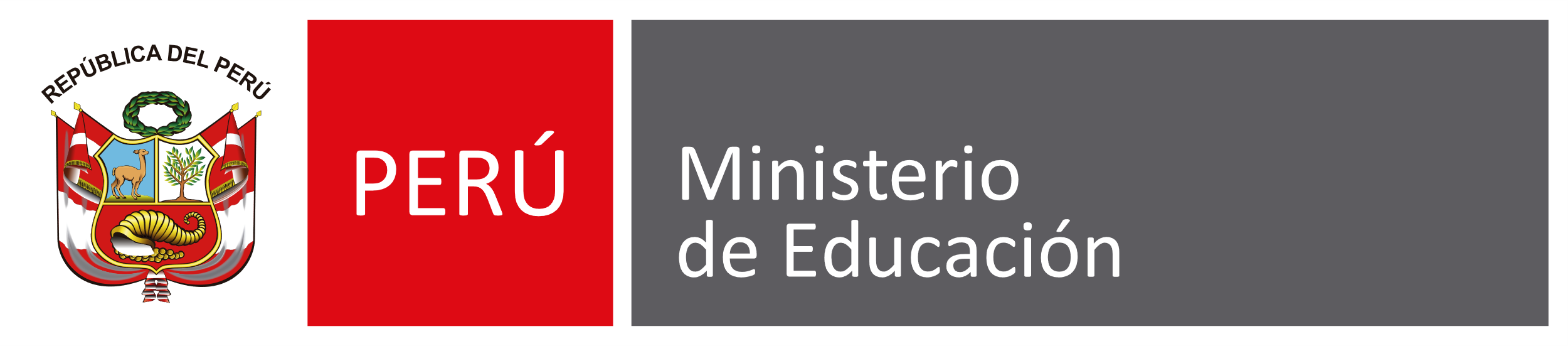 Contratación por evaluación de expedientes
Los postulantes deben adjuntar los documentos que acreditan el cumplimiento de los requisitos.
Si el postulante presenta más de una postulación en la UGEL solo se considera la primera.
El postulante que estando presente en la adjudicación no elige una plaza, o que no pueda asistir a la adjudicación, o no acredite a un representante mediante carta poder simple, mantiene su lugar en el cuadro de méritos, por una única oportunidad adicional, de no presentarse o no adjudicar, es retirado del cuadro de mérito, pudiendo participar de una nueva convocatoria una vez que se haya terminado con el cuadro de mérito vigente.
Un auxiliar de educación que se encuentre ocupando una plaza que se ha generado por licencia o sanción del titular, puede continuar con cubrir la misma plaza, siempre que no varíe las condiciones del contrato.
Responsable del proceso: se encuentra a cargo del comité de contrato 
Plazas: se consideran todas las plazas vacantes que no son parte de la contratación excepcional.
Plazos: se ejecuta de manera paralela a la contratación excepcional.
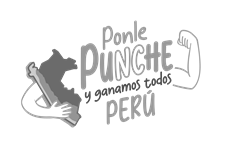 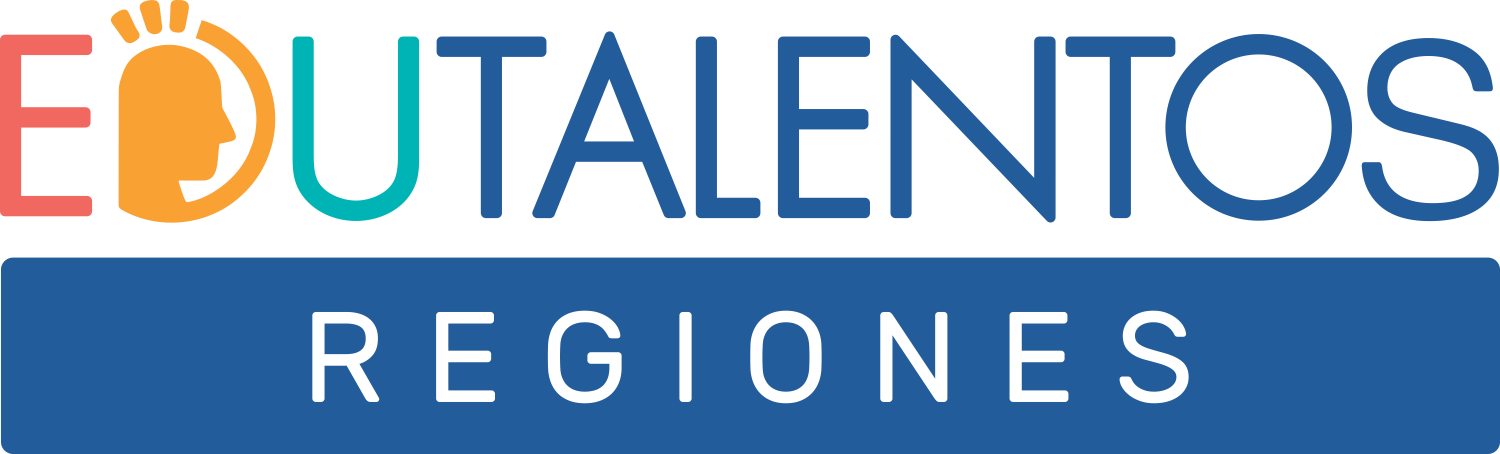 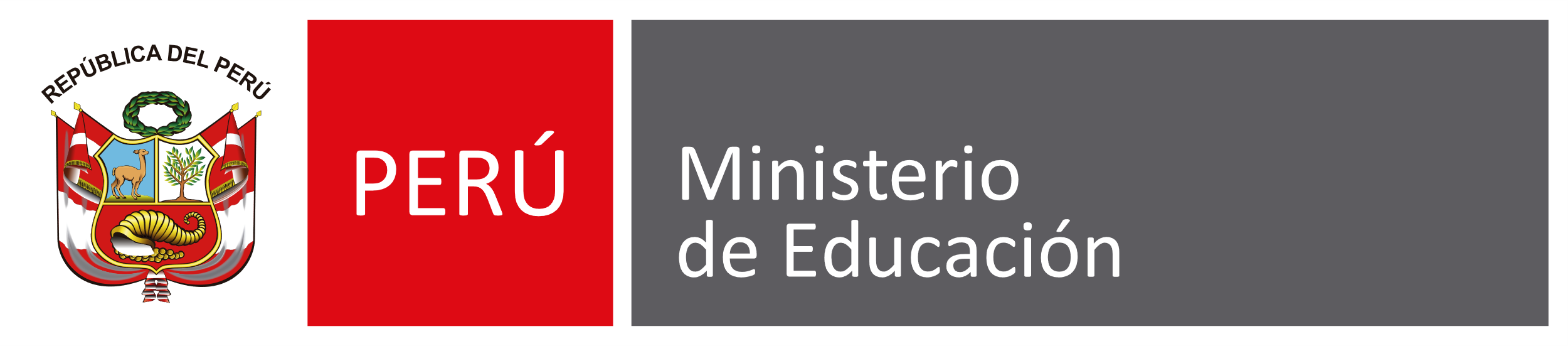 Cronograma
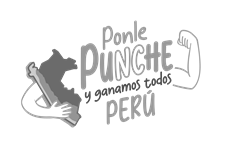 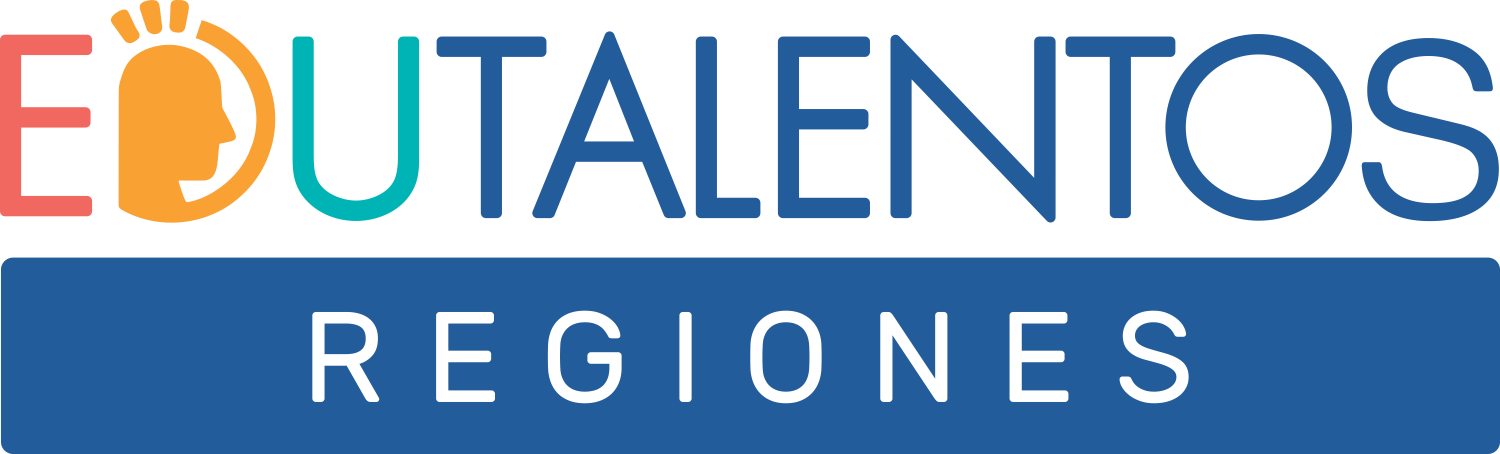 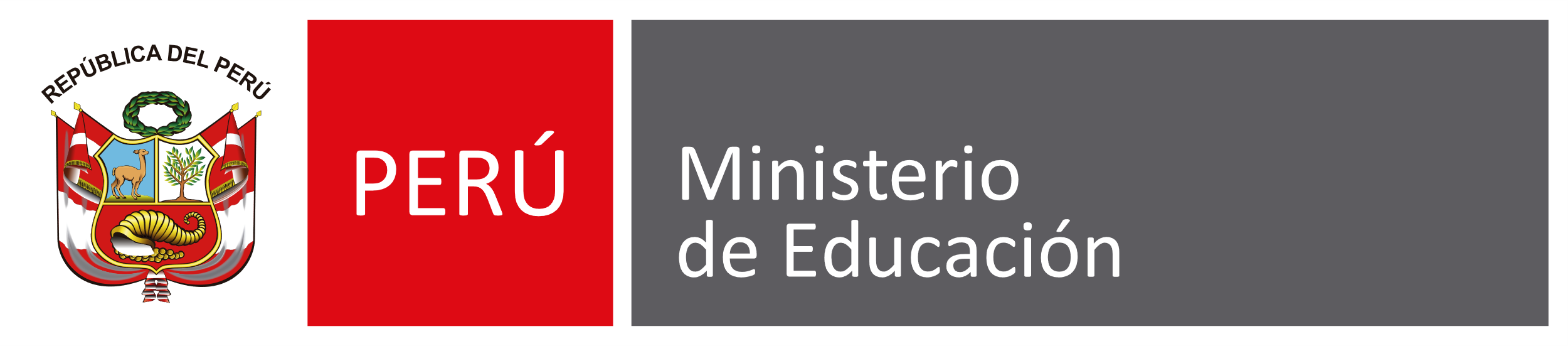 Criterios de evaluación
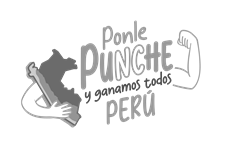 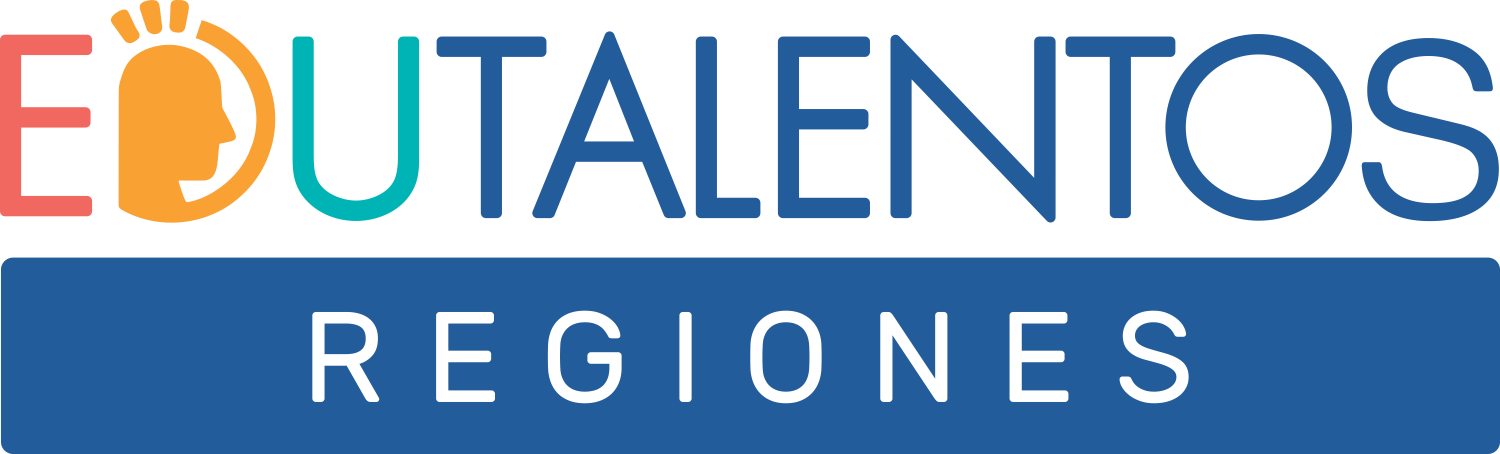 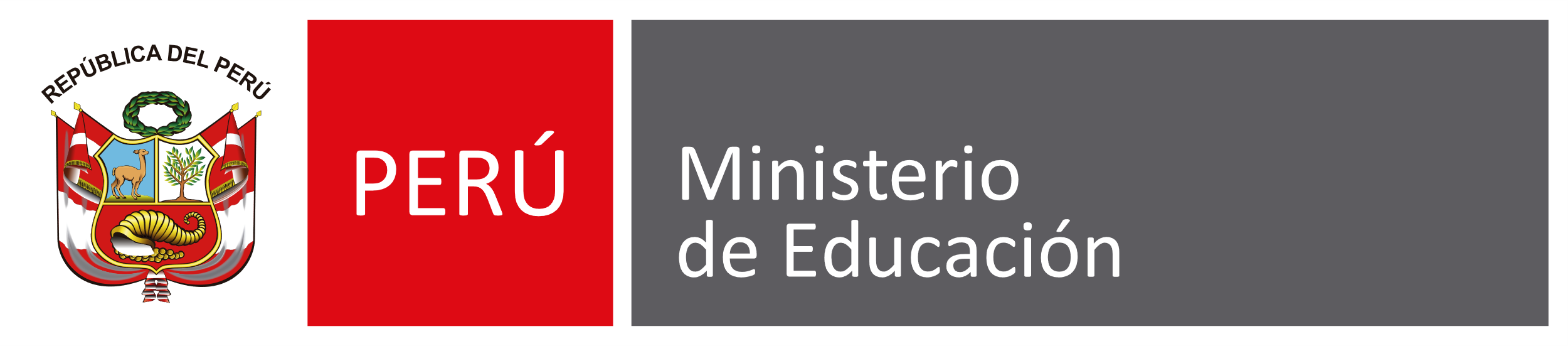 Criterios de evaluación
Sobre el puntaje en experiencia laboral  
Labor en II. EE. públicas o por convenio. 
Para el otorgamiento del puntaje en este criterio es obligatorio que el postulante presente la resolución de contrato y las boletas de pago mensuales. 
Se considera como máximo 10 meses por cada año lectivo siendo acumulables los meses para completar un año lectivo, y un (1) mes equivale a 30 días, no son acumulables los días para completar un (1) mes. 
La experiencia laboral en el cargo de auxiliar de educación y la experiencia laboral en el cargo de auxiliar de educación en la modalidad y nivel al que postula se reconoce a partir del año 2016 en adelante. Además, se reconoce como experiencia laboral en el cargo, a los auxiliares de educación que tuvieron la condición de nombrados desde el año 2016, y a la fecha de su postulación no se encuentren nombrados.
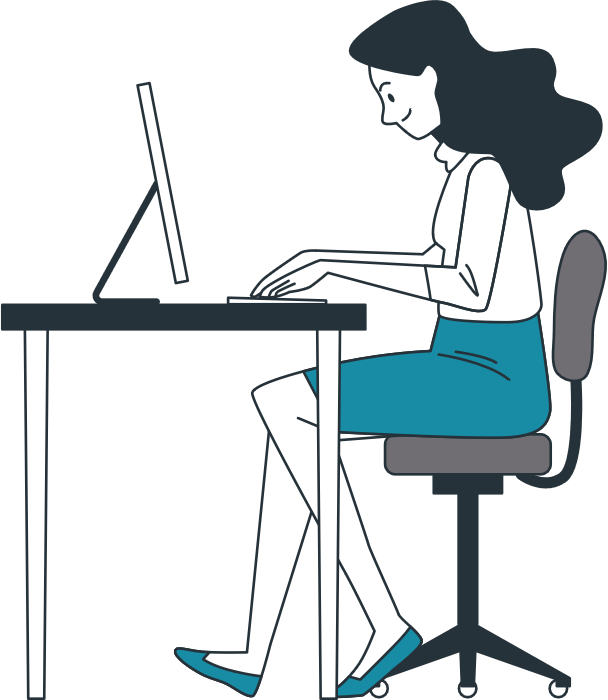 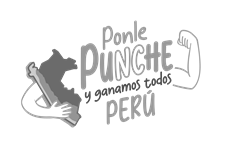 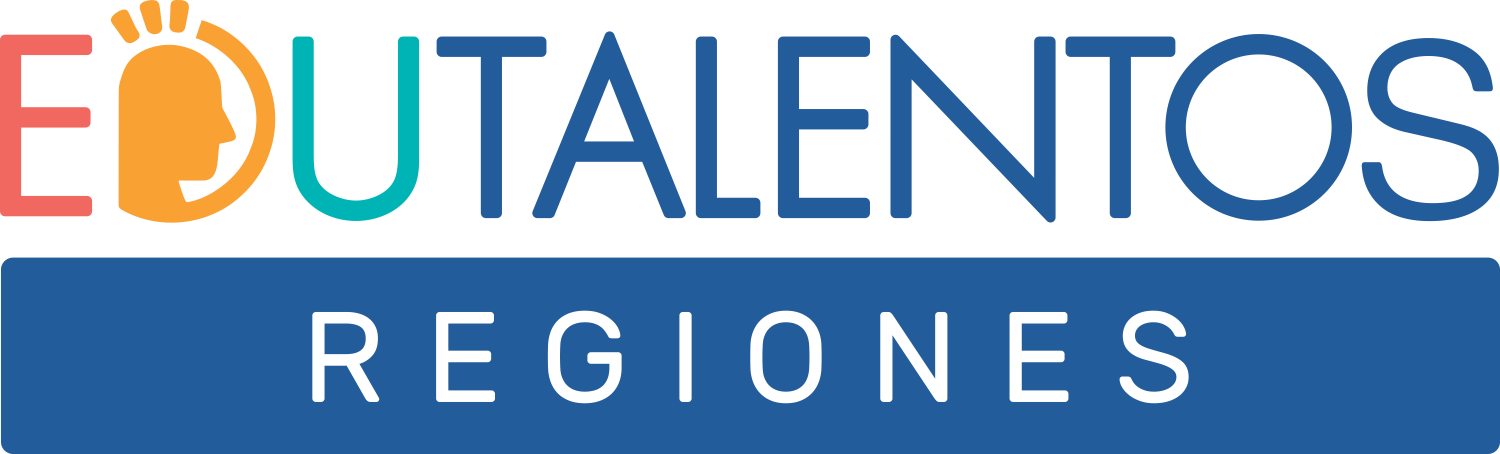 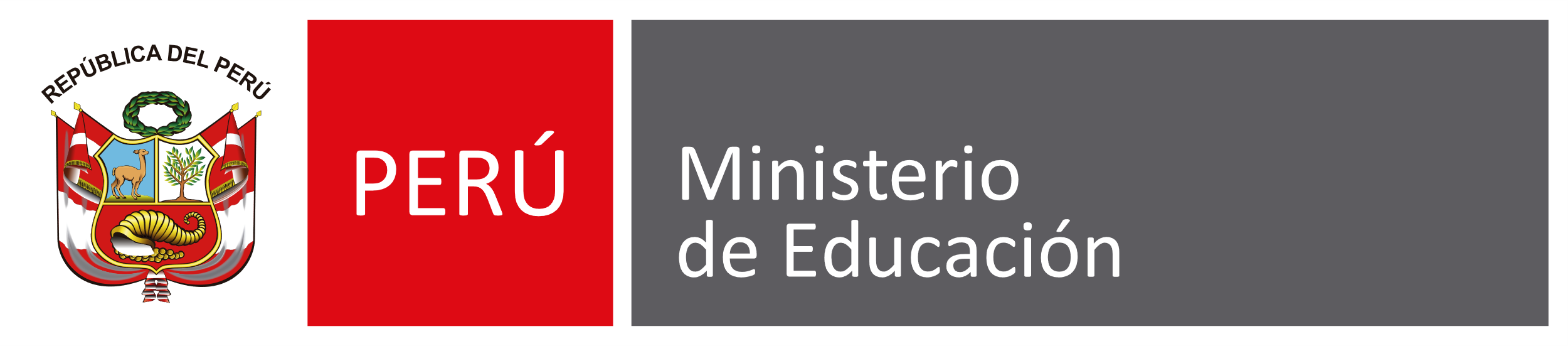 Procedimiento
El proceso de contratación está a cargo del comité de contrato 2025.
05
04
02
01
03
06
PUBLICACIÓN DE RESULTADOS PRELIMINARES

PRESENTACIÓN Y ABSOLUCIÓN DE RECLAMOS

PUBLICACIÓN FINAL DE RESULTADOS
ADJUDICACIÓN DE PLAZAS
EVALUACIÓN DE EXPEDIENTES

ANEXO 04
PREPUBLICACIÓN Y PUBLICACIÓN DE PLAZAS 


INSCRIPCIÓN DEL POSTULANTE
VERIFICACIÓN DE REQUISITOS

EBR 
(INICIAL Y SECUNDARIA)
EBE
EMISIÓN DE RESOLUCIONES E INFORMES
Enero
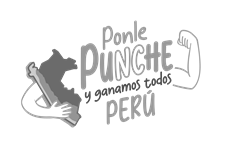 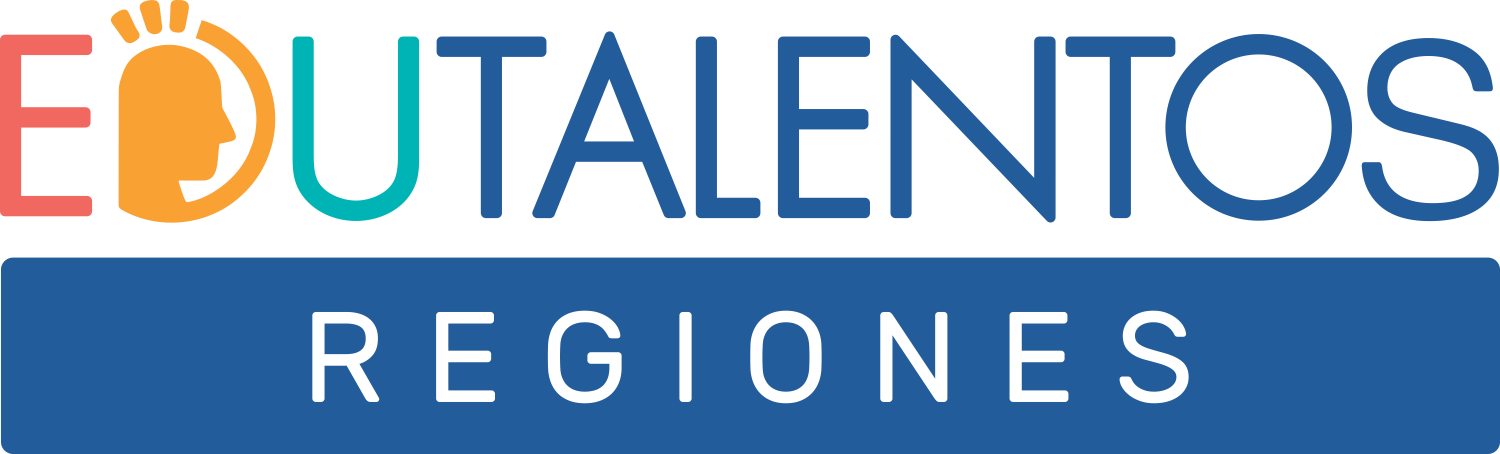 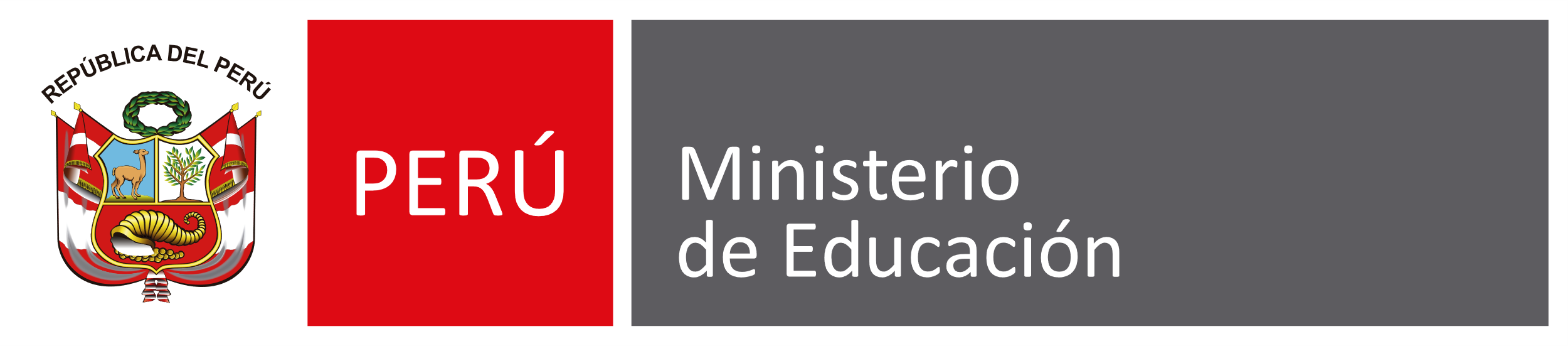 Prelación para desempate
Mayor puntaje en formación académica.
Mayor puntaje en experiencia laboral en el cargo de auxiliar de educación en la modalidad y nivel al que postula.
Mayor puntaje en experiencia laboral en el cargo de auxiliar de educación.
Antigüedad del estudio acreditado para el cargo.
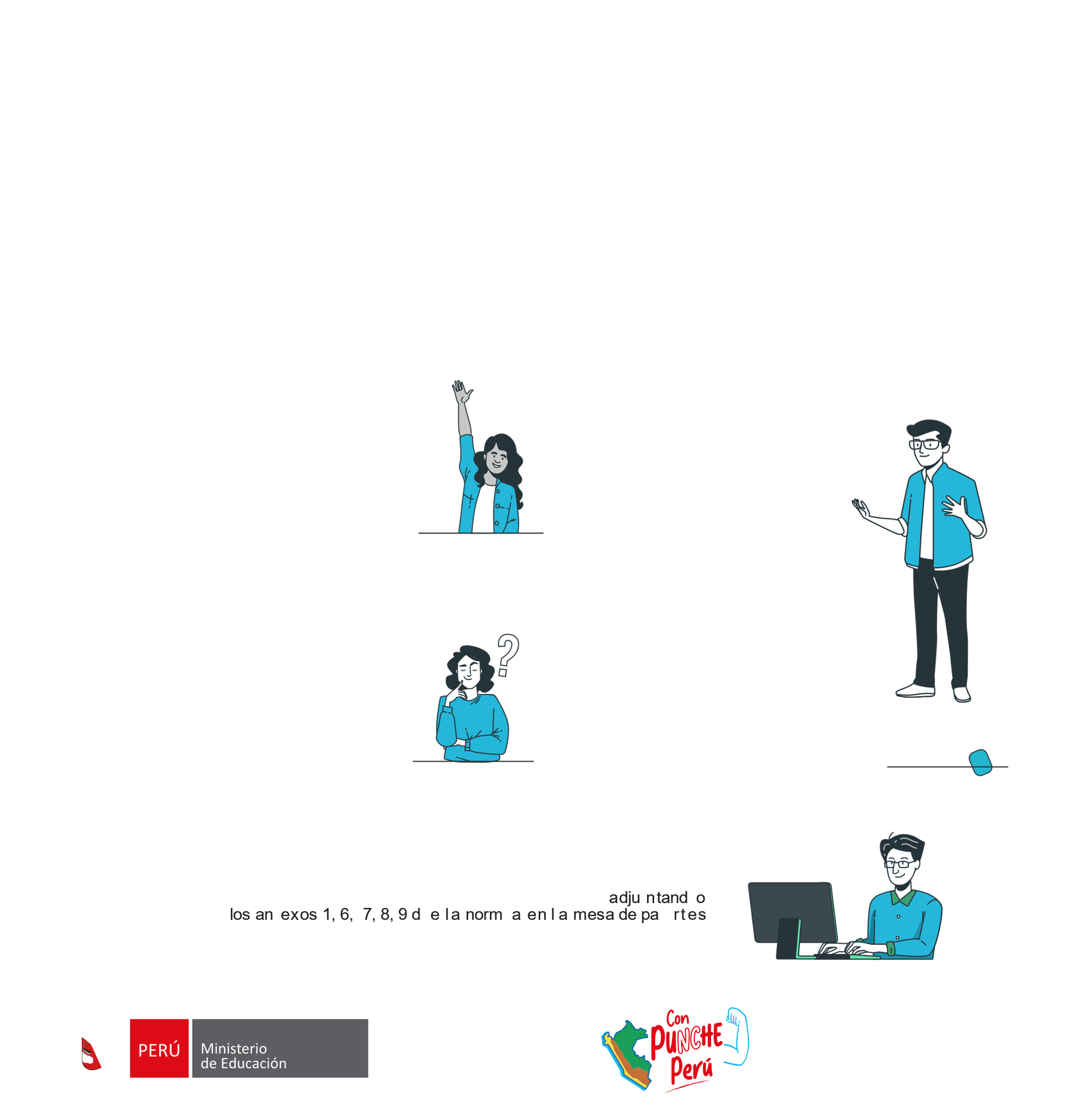 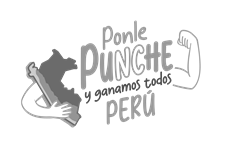 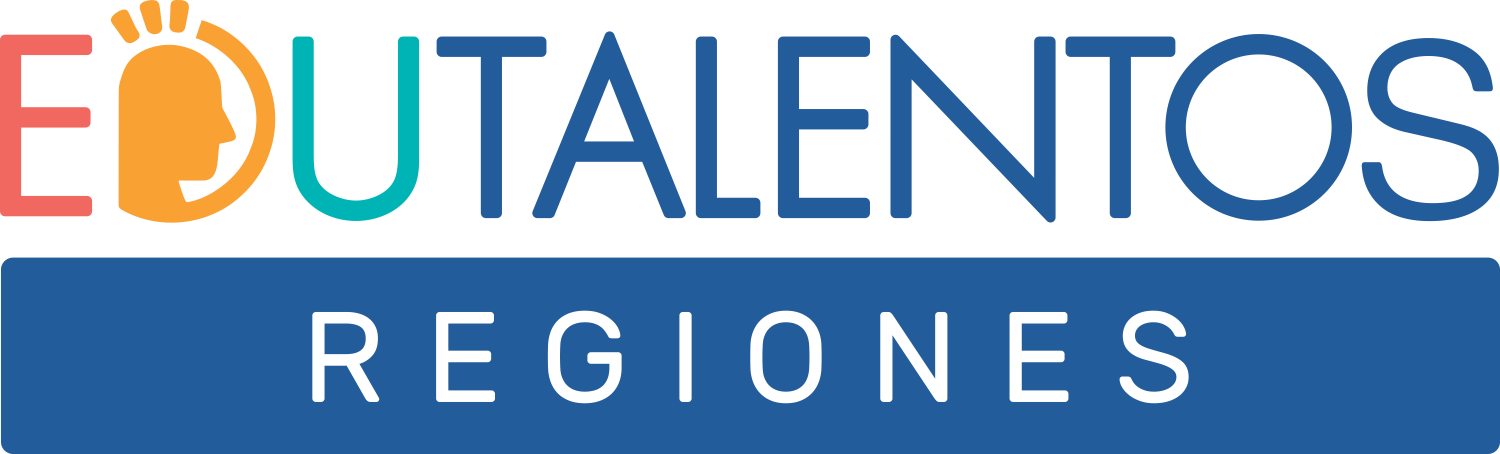 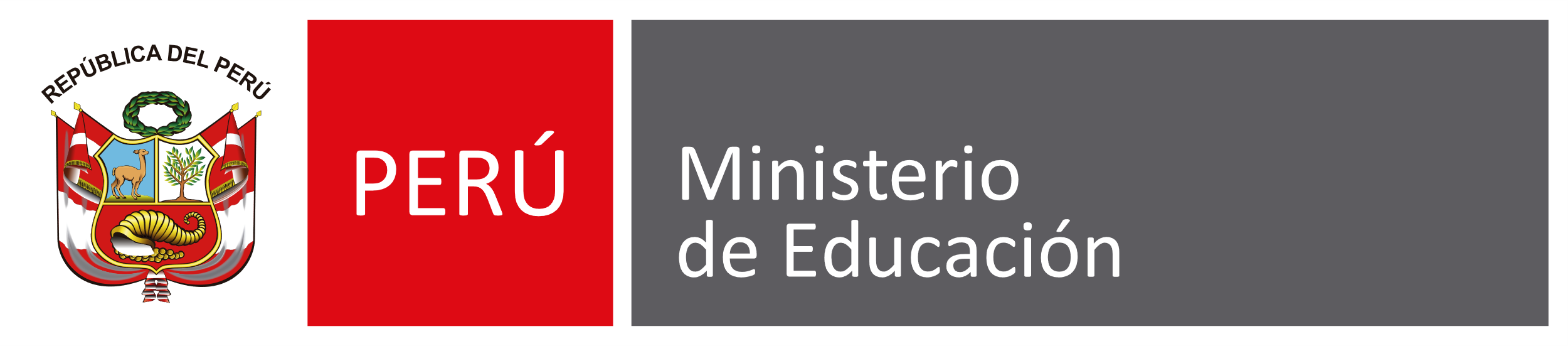 Disposiciones 2025
Sobre la renuncia
El auxiliar debe presentar una carta simple a la dirección de la IE con 30 días calendario de anticipación a la conclusión del vínculo laboral. 
El renunciante queda excluido del cuadro de méritos de la etapa de contratación correspondiente, no pudiendo participar a nivel nacional en ninguna otra etapa de contratación durante todo el periodo lectivo; a excepción de la contratación por situación diferenciada. 
En caso de que el auxiliar de educación contratado solicite su renuncia antes del inicio del año escolar, su solicitud deberá ser presentada ante la UGEL. Se encuentra prohibida la exoneración del plazo establecido; excepcionalmente, en aquellos casos que el contratado acredite de forma documentada que su integridad física está en riesgo o que por motivos de salud no puede continuar con el contrato, la UGEL puede exonerar del plazo de 30 días calendario para presentar la carta de renuncia, otorgando un plazo razonable de excepción.
Documentos inicial (cuna)
Los auxiliares de educación que se adjudican en plazas del ciclo I donde se brinda el cuidado diurno, deben presentar el carnet de salud o documento afín, posteriormente a la adjudicación de la plaza ante la UGEL, teniendo como plazo máximo 30 días calendario.
Fiscalización posterior 2025
Una vez concluido con el procedimiento de contratación de auxiliares de educación 2025, las IGED deben implementar a través de la Oficina de Administración, la fiscalización posterior del procedimiento de contratación, a fin de verificar la veracidad de los documentos presentados y declaraciones realizadas por los auxiliares de educación, en un plazo de 60 días calendario contados a partir de la emisión de la resolución que aprueba el contrato, de acuerdo a lo establecido en el literal g. del numeral 9.2, y literal i. del numeral 9.3 de la norma técnica.
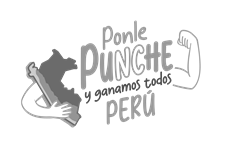 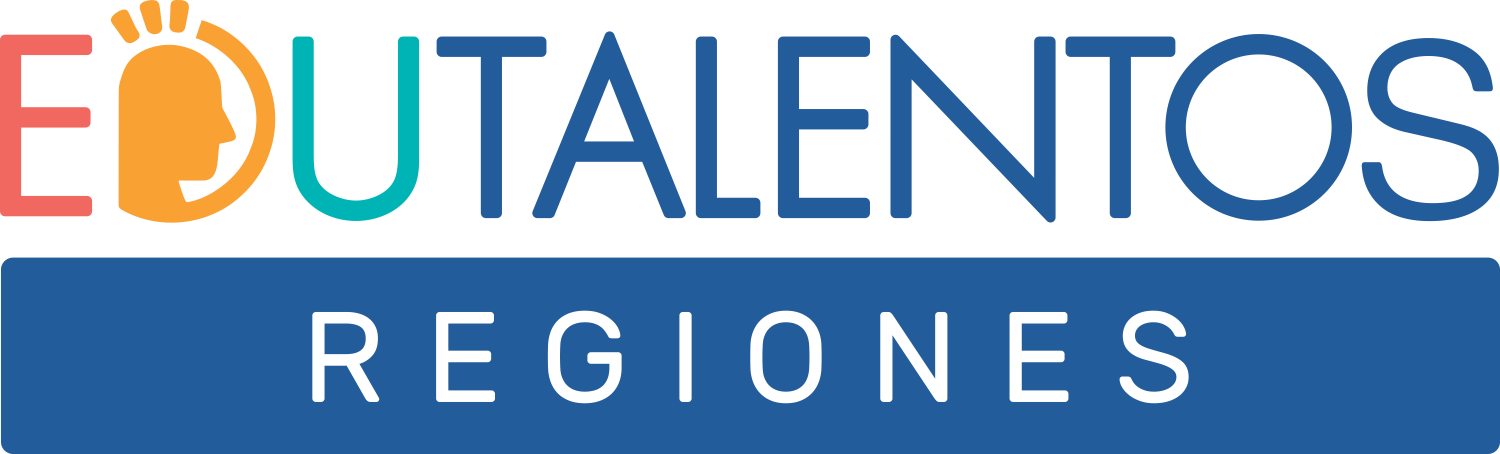 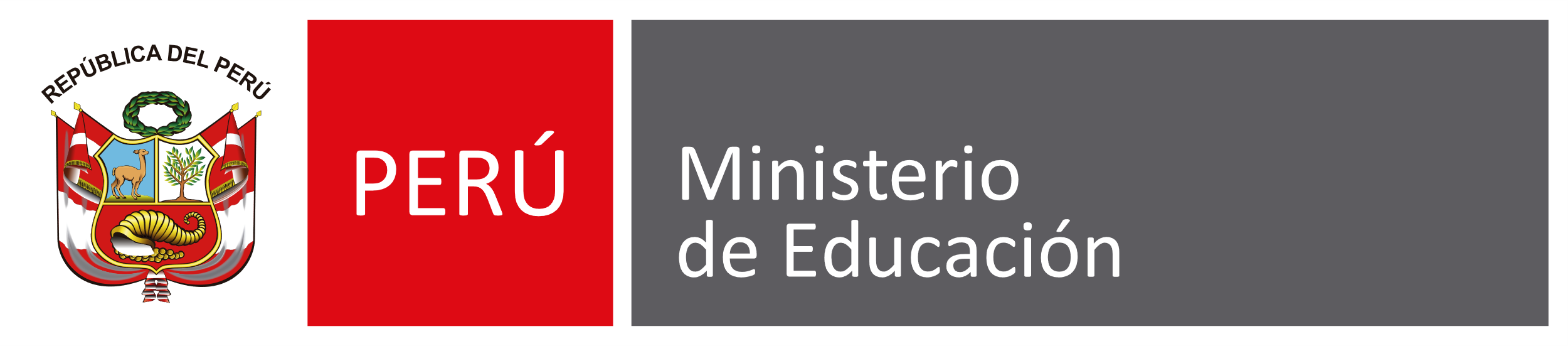 Para más información visita:
https://www.minedu.gob.pe/reforma-magisterial/auxiliares-educacion.php
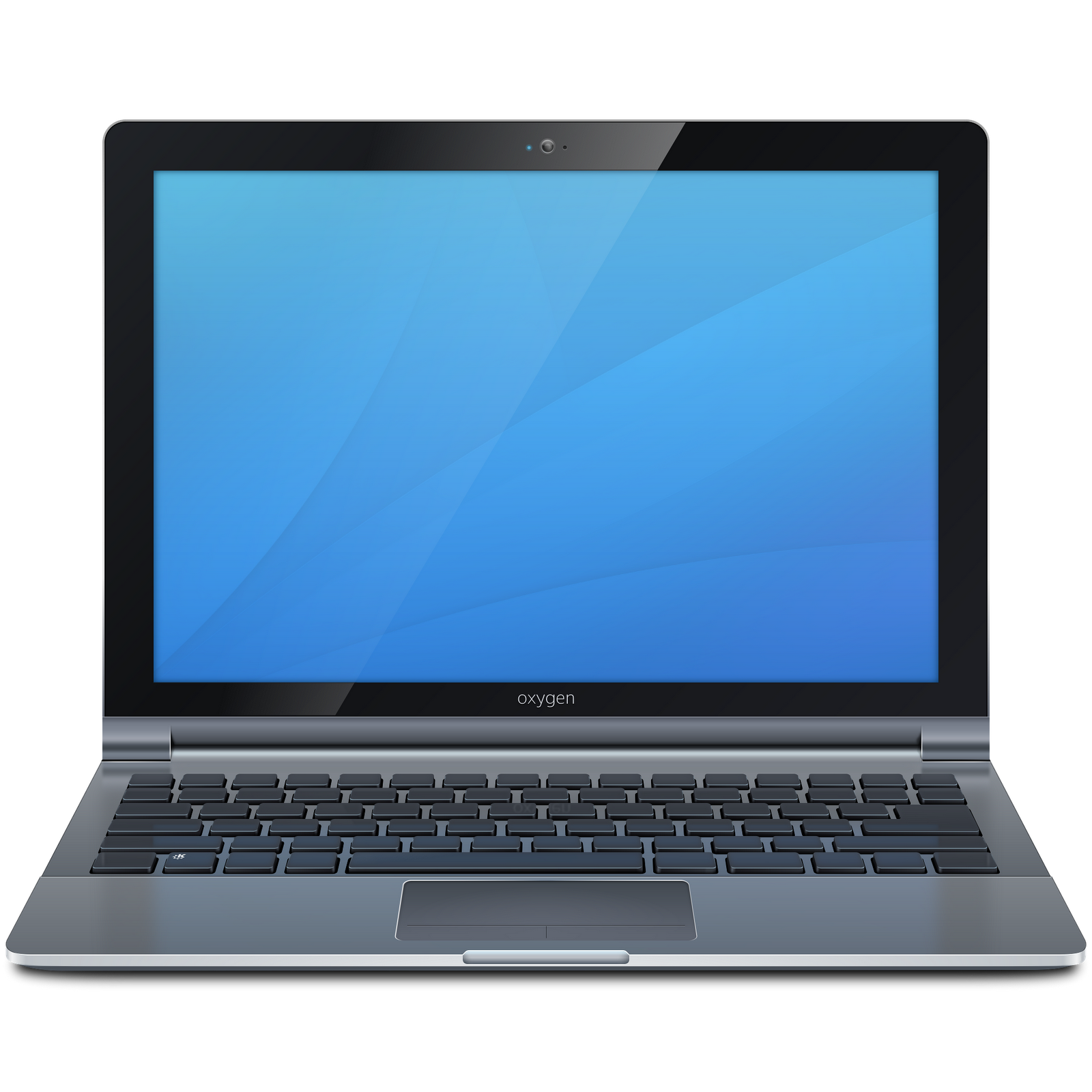 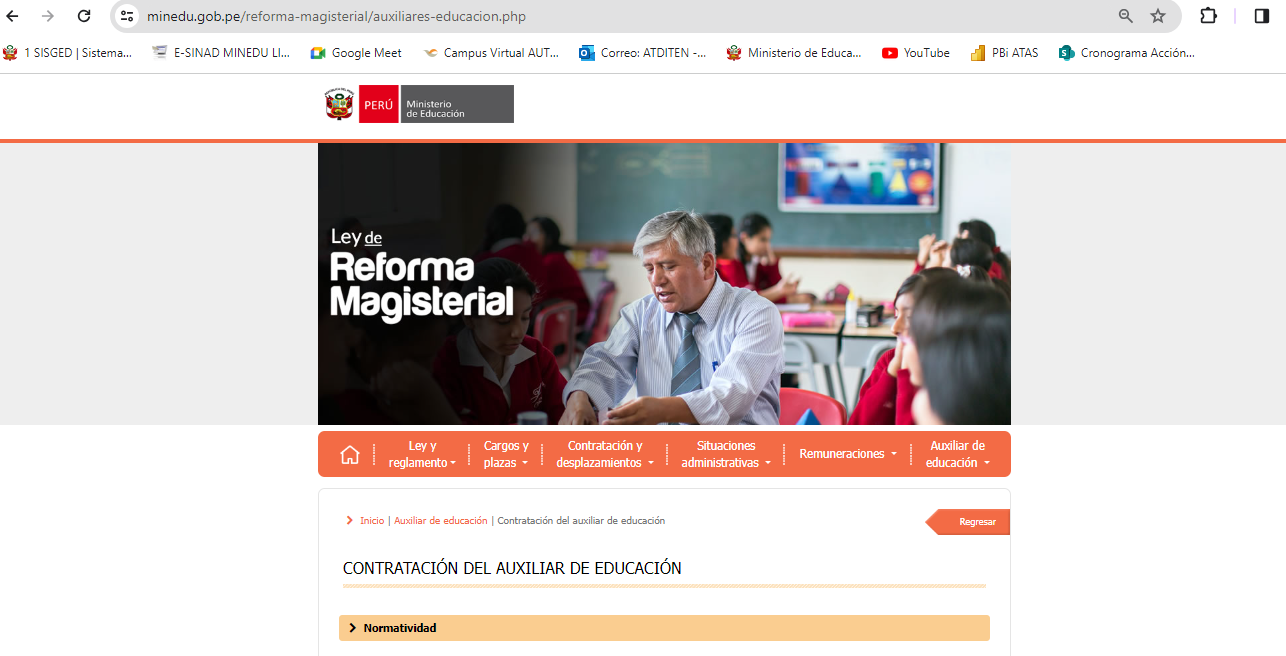 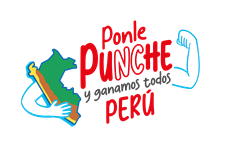 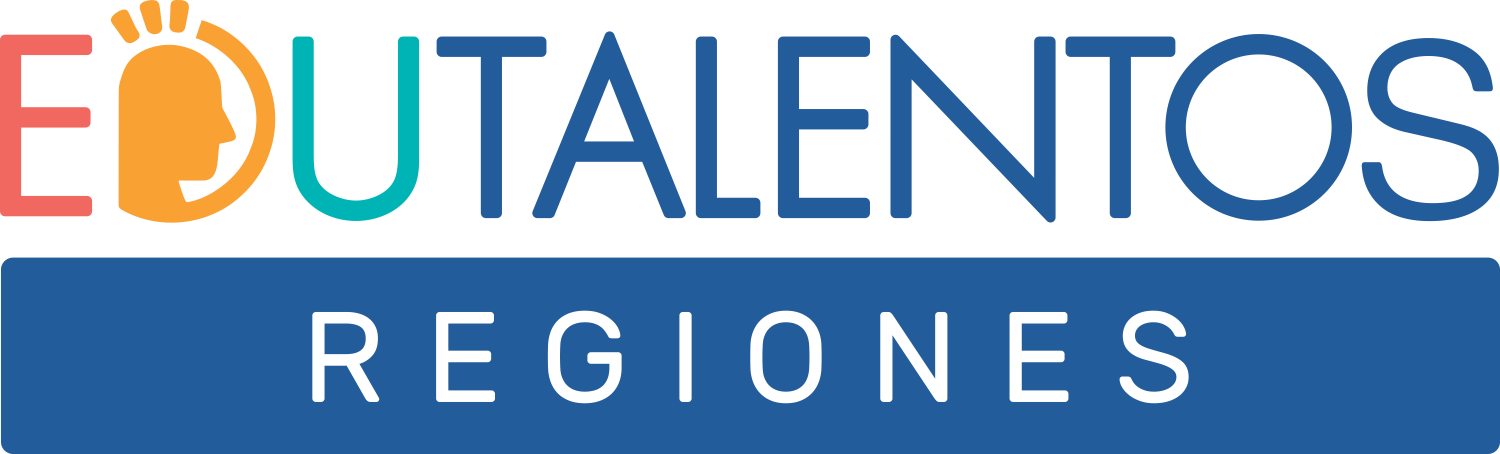 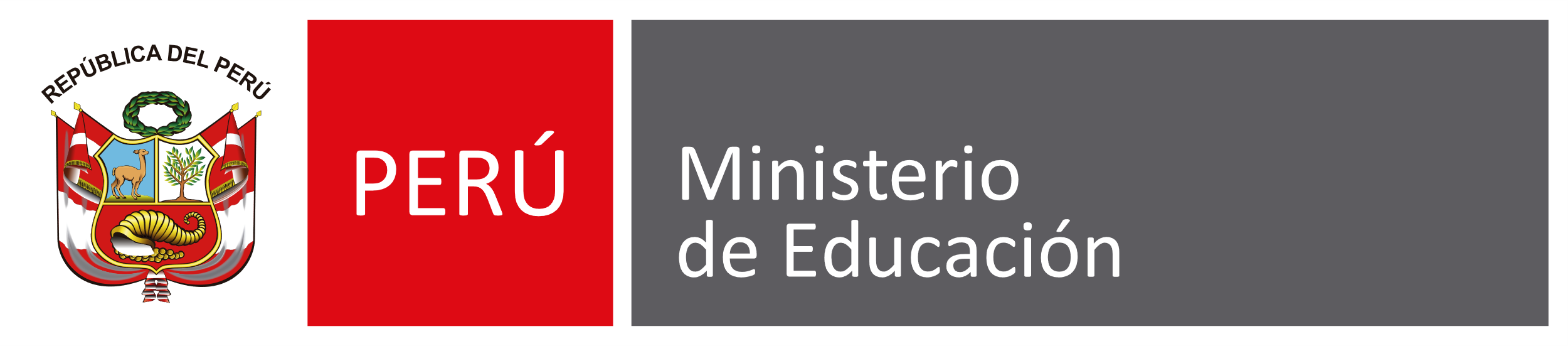 GRACIAS